ZOO UMANIRACCOLTA DI IMMAGINI
Stefano Tedeschi
Sapienza Università di Roma
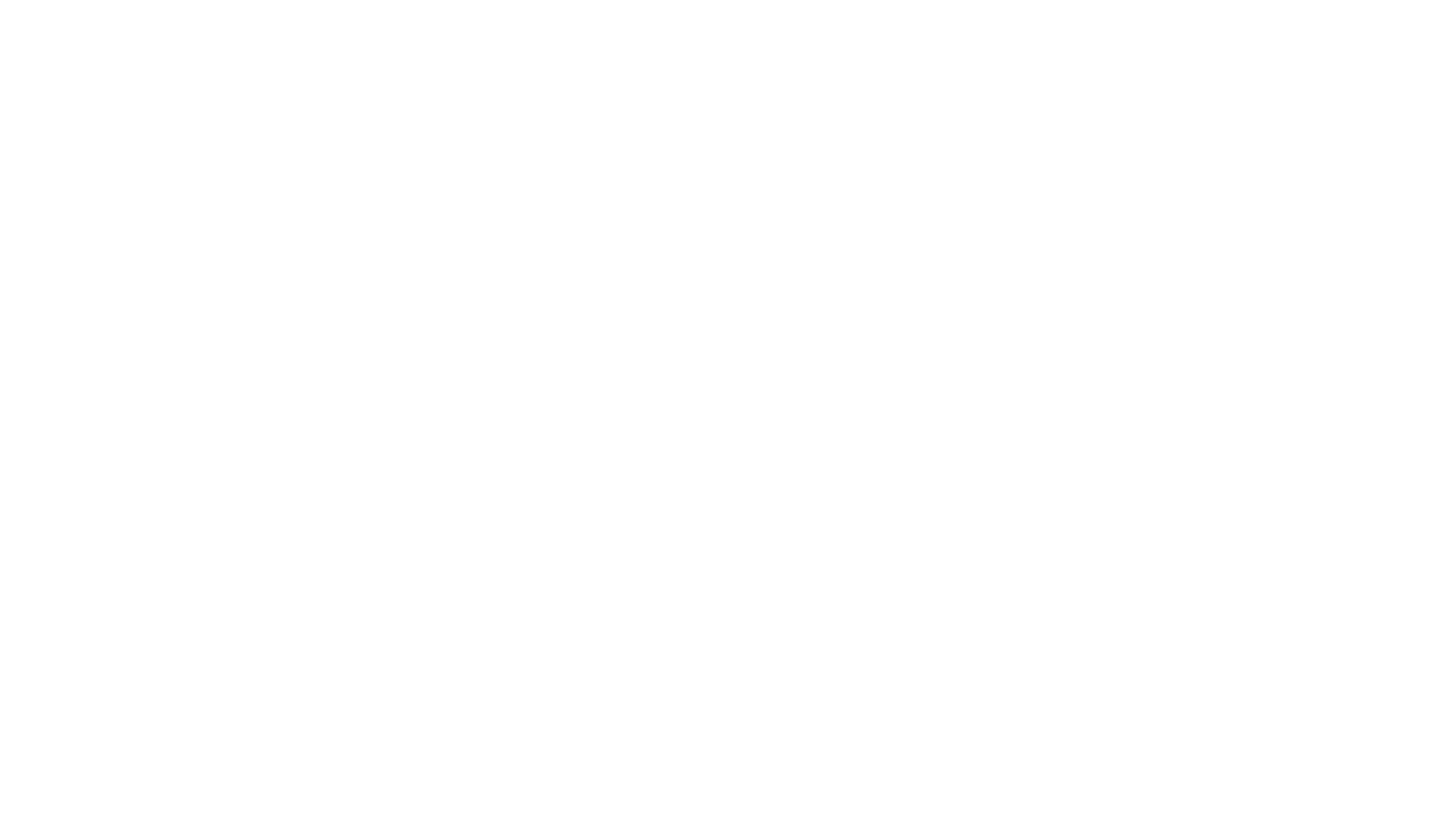 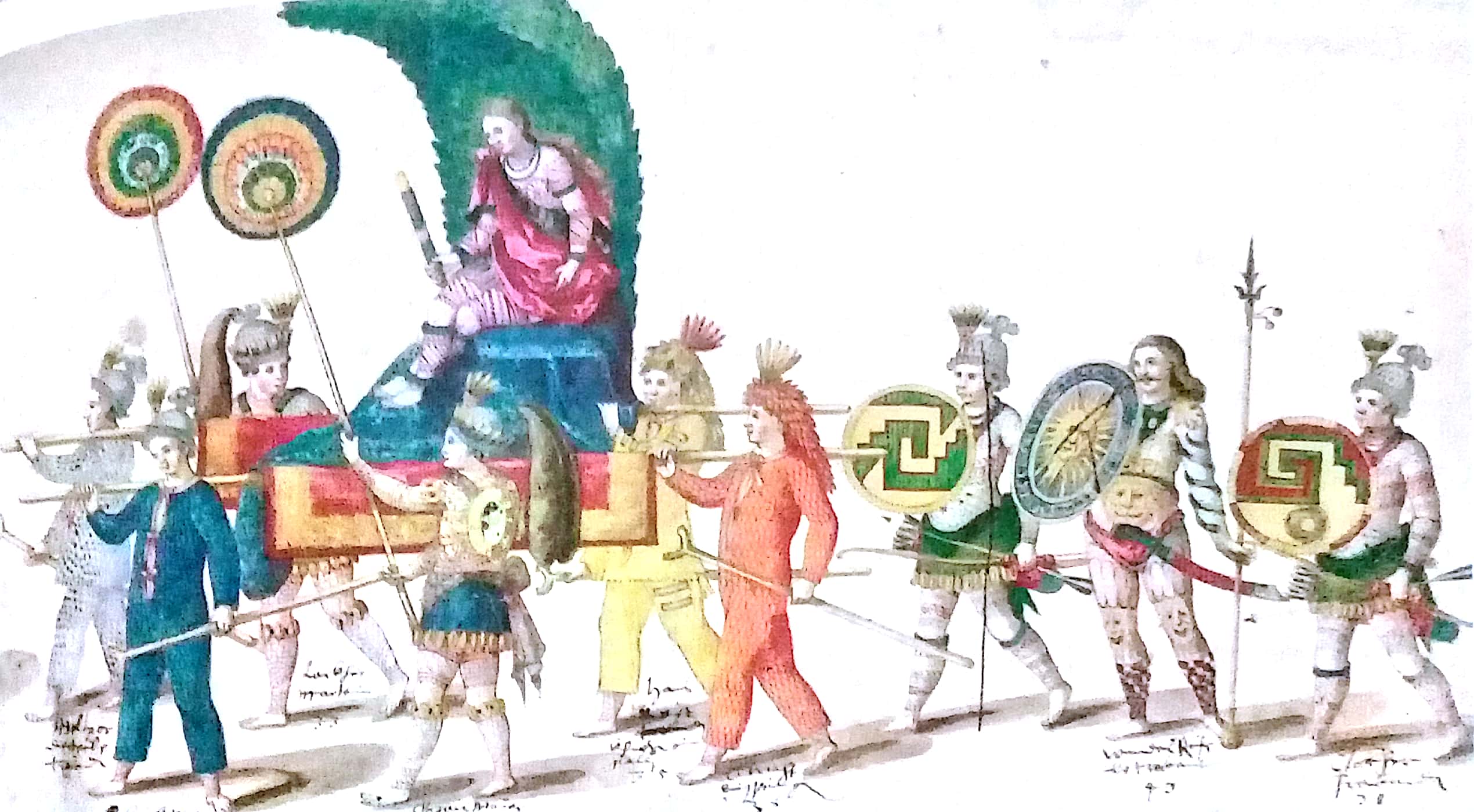 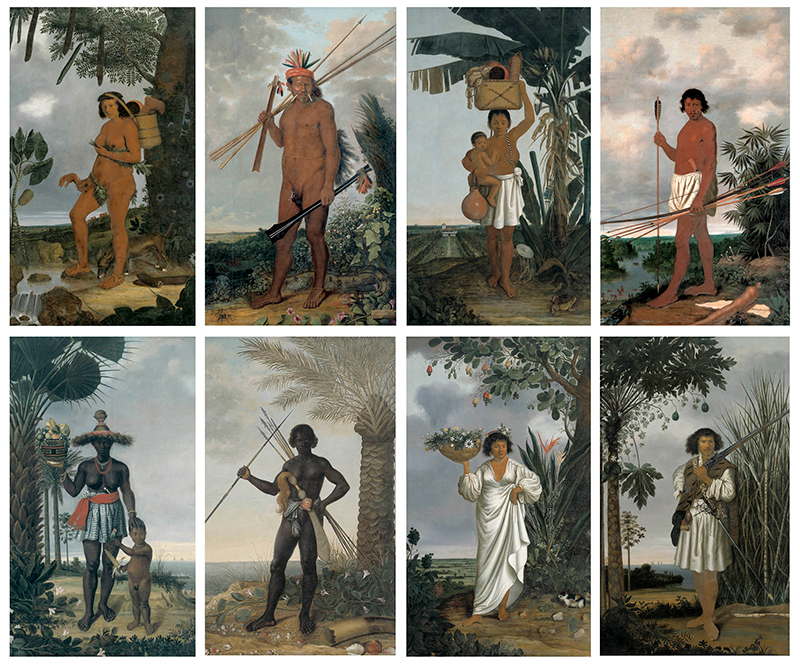 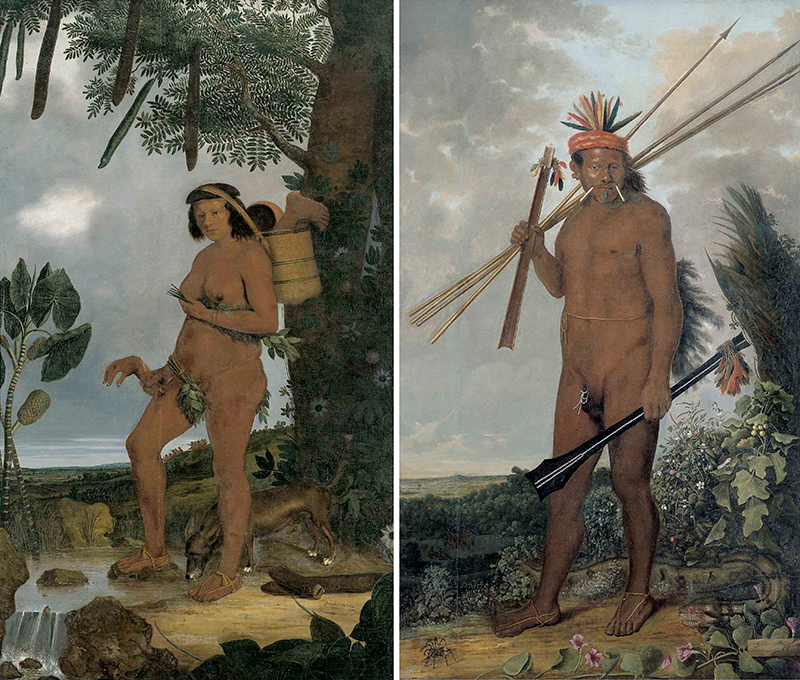 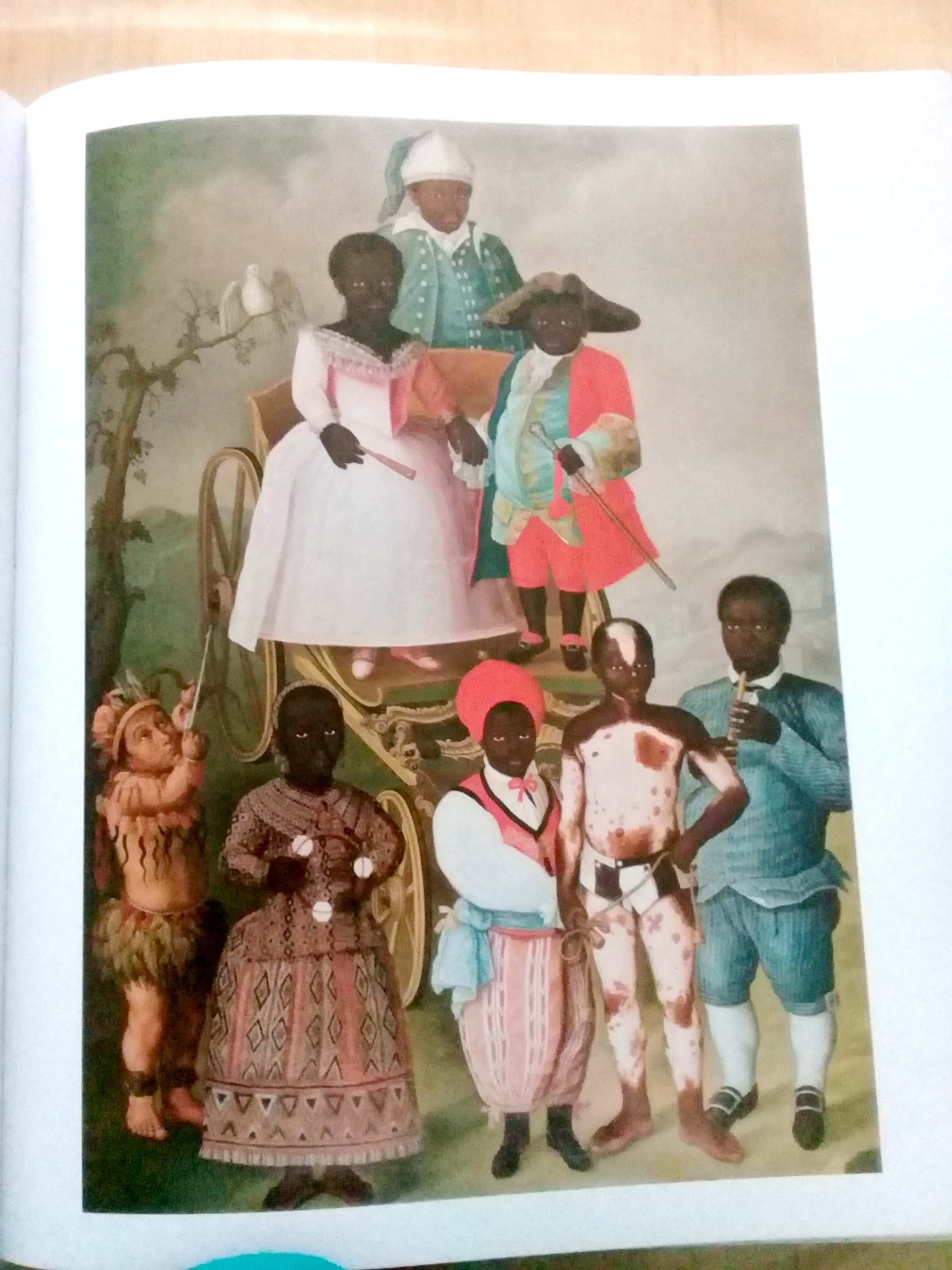 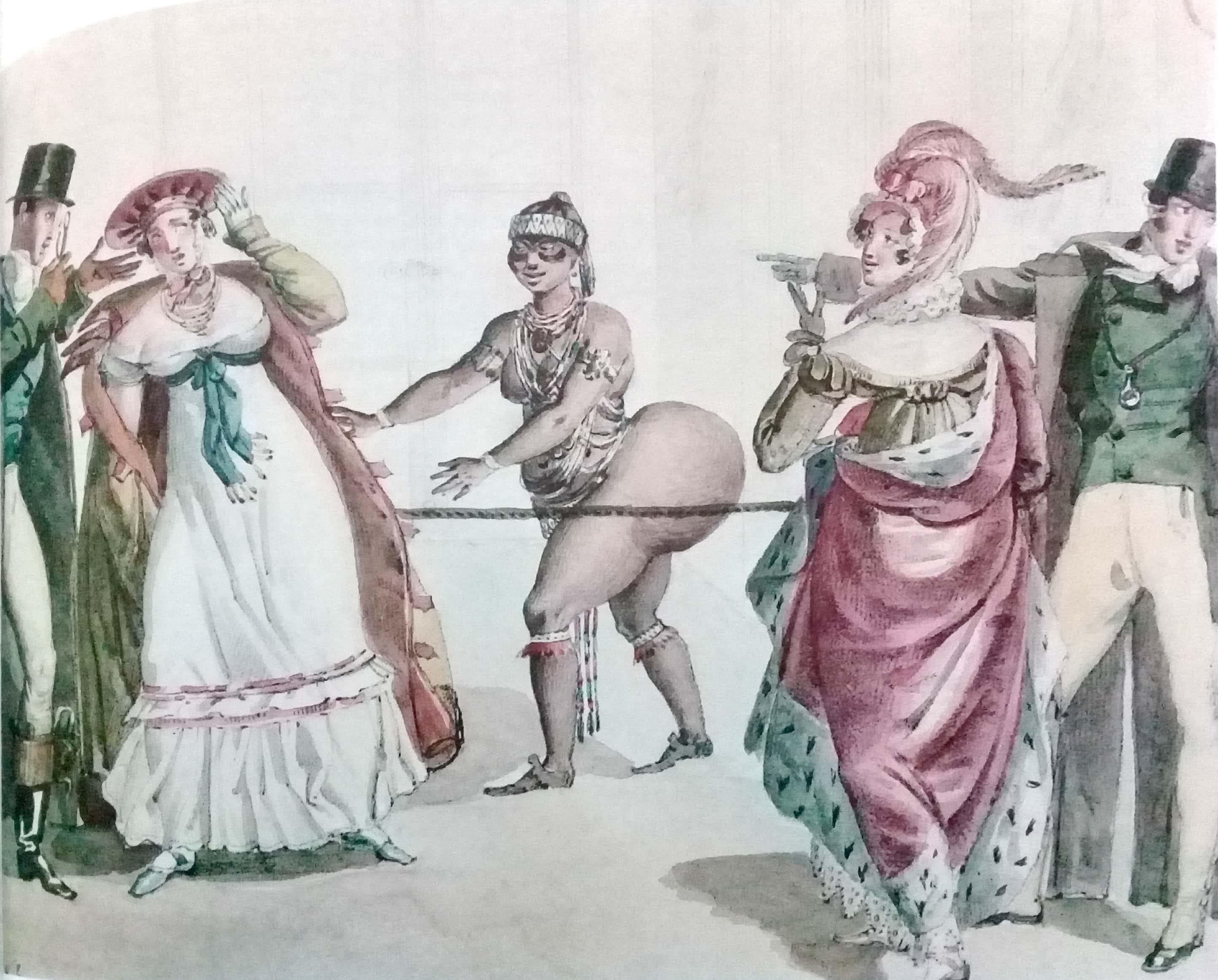 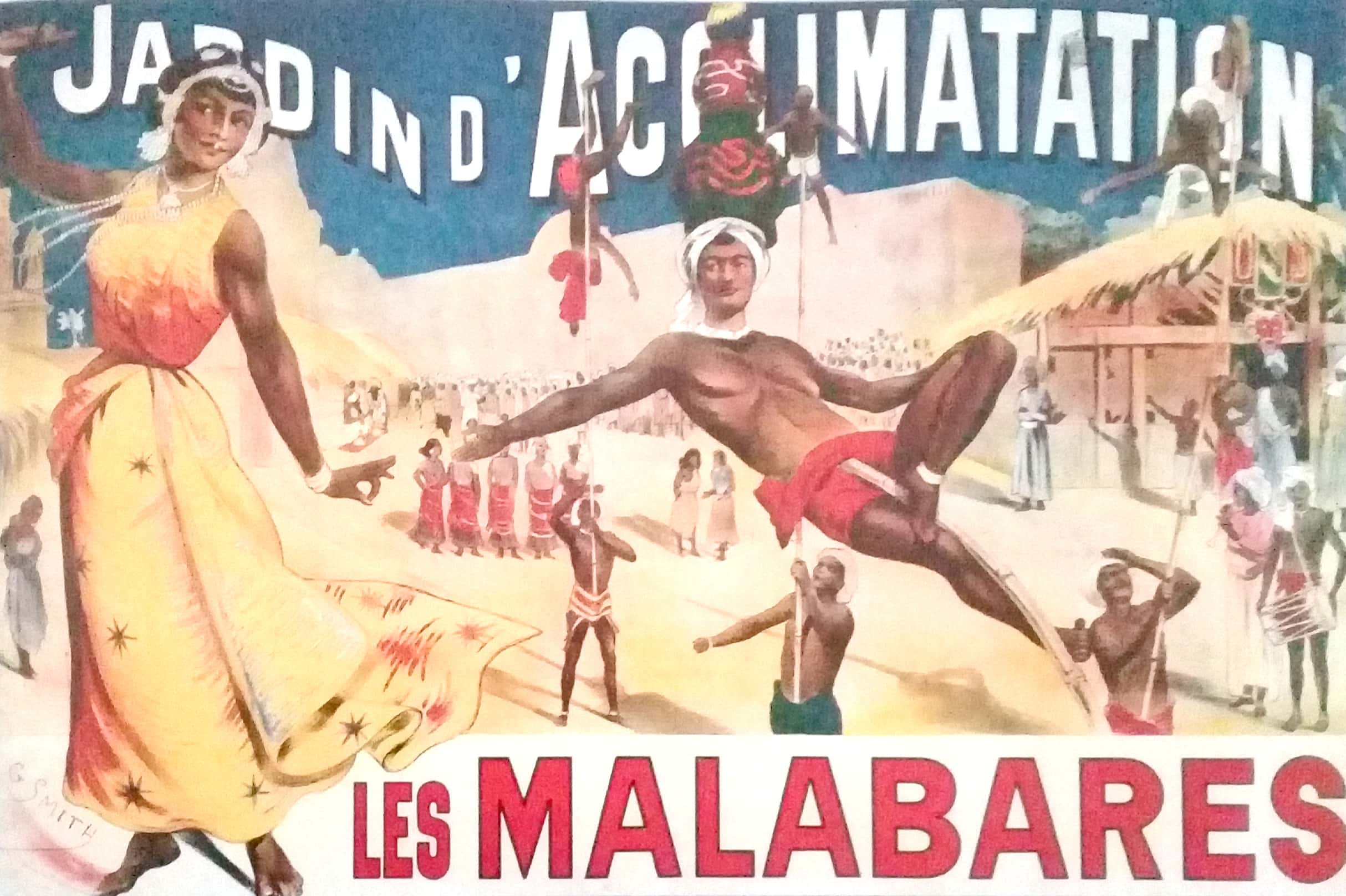 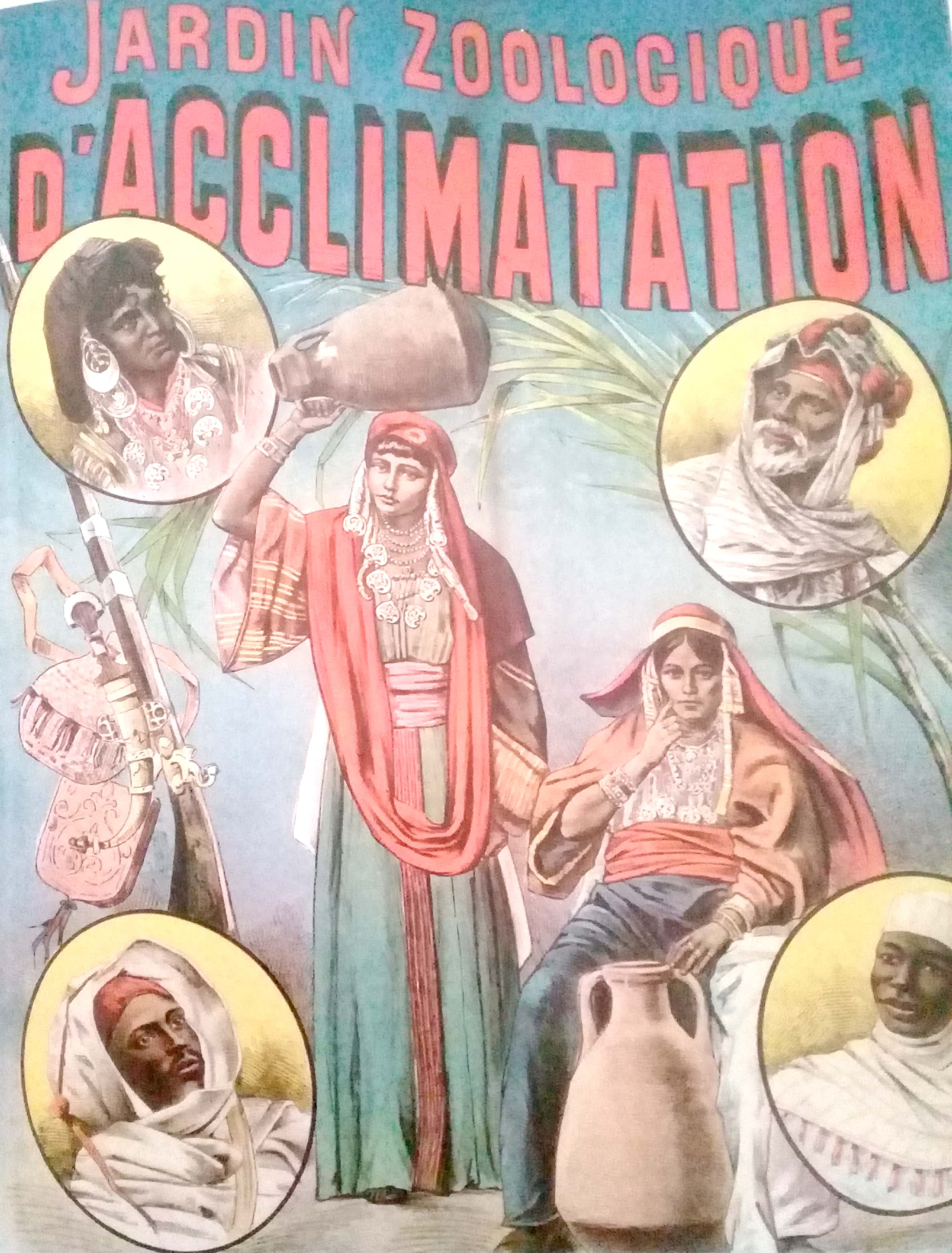 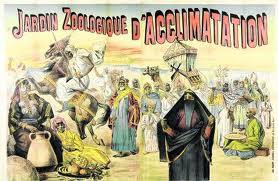 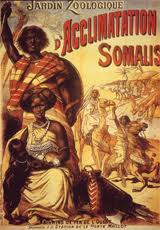 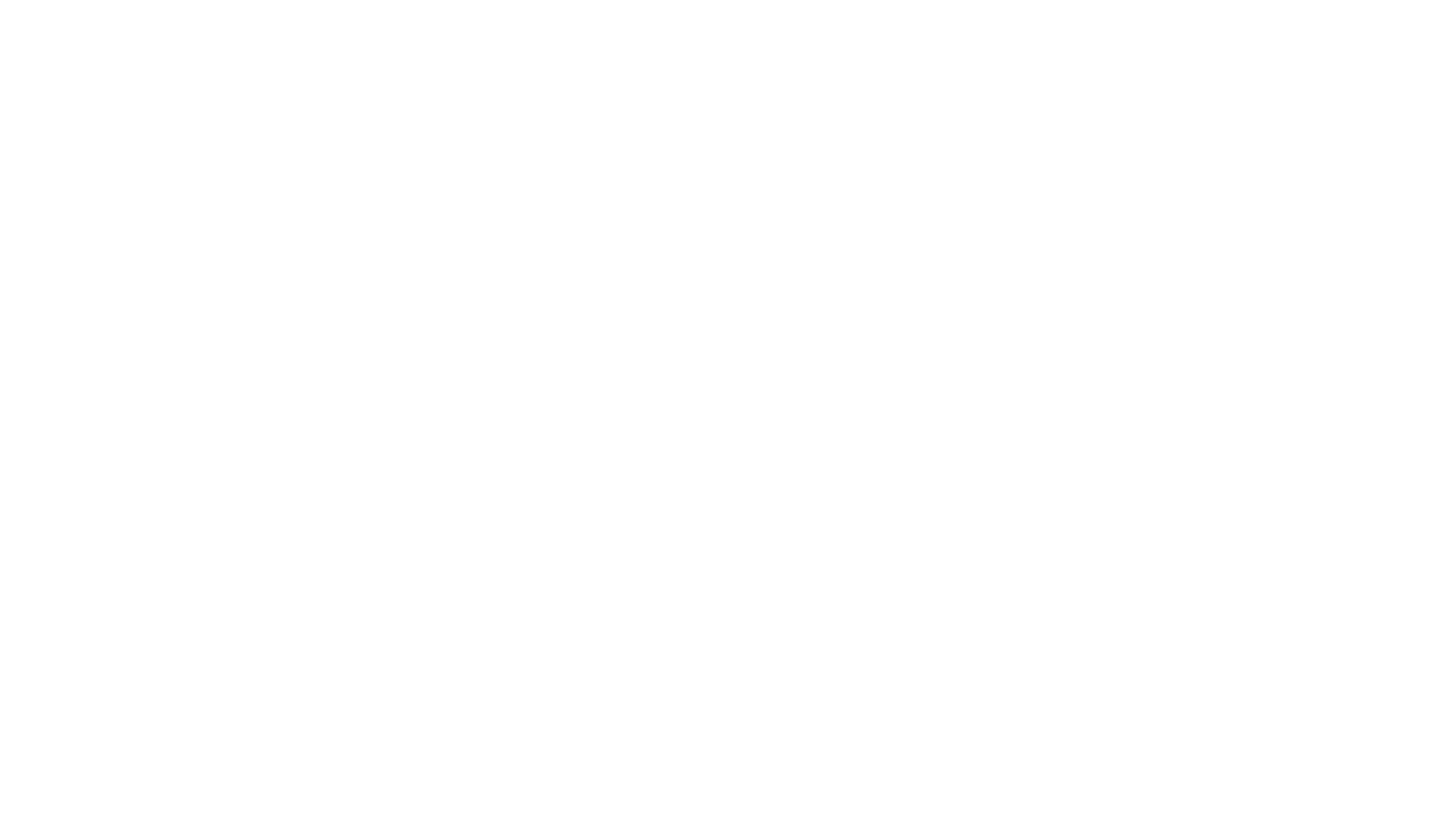 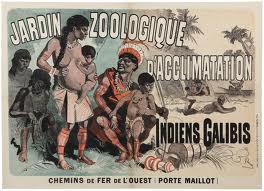 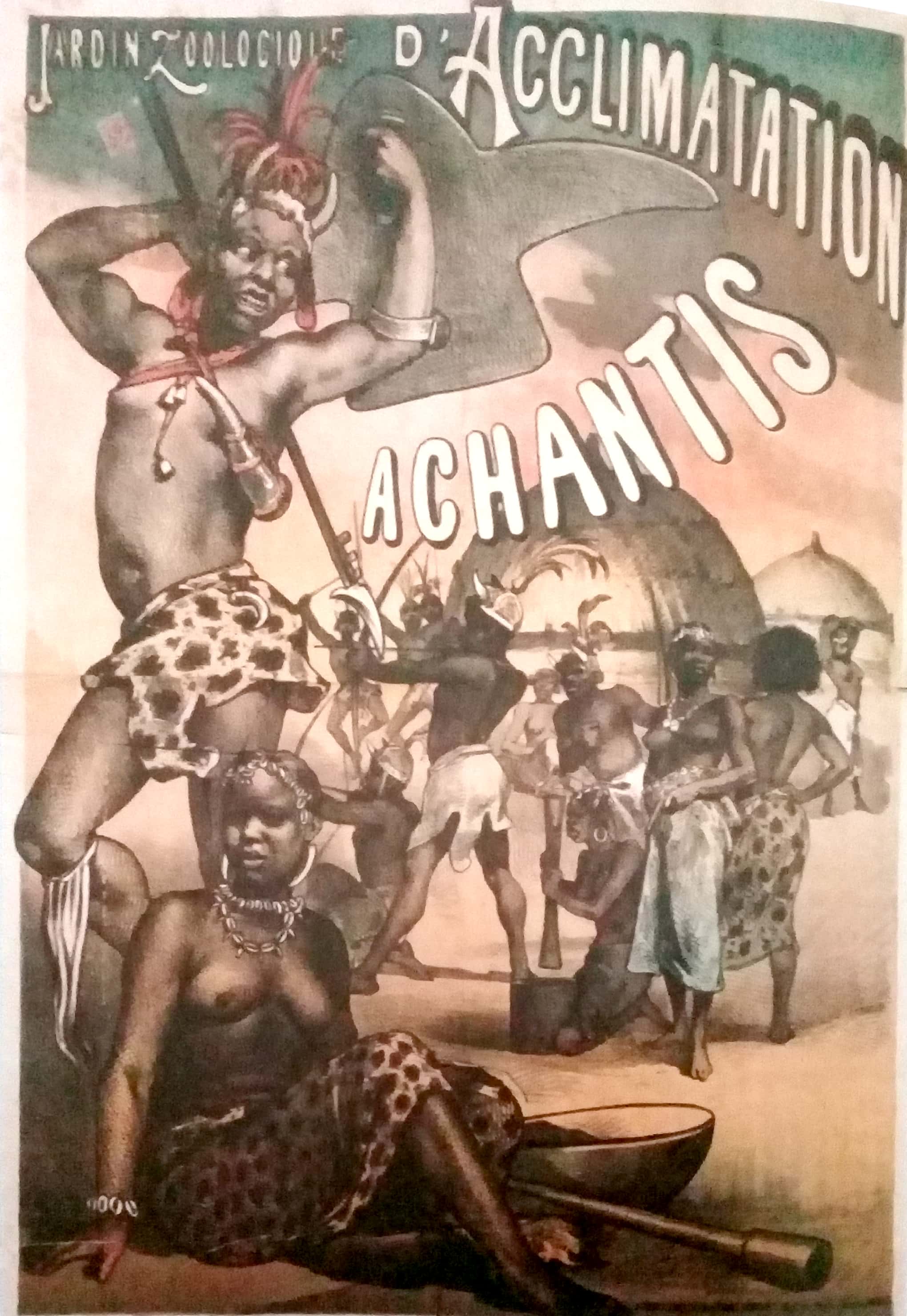 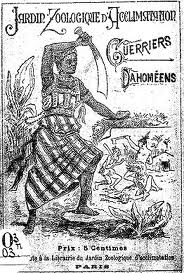 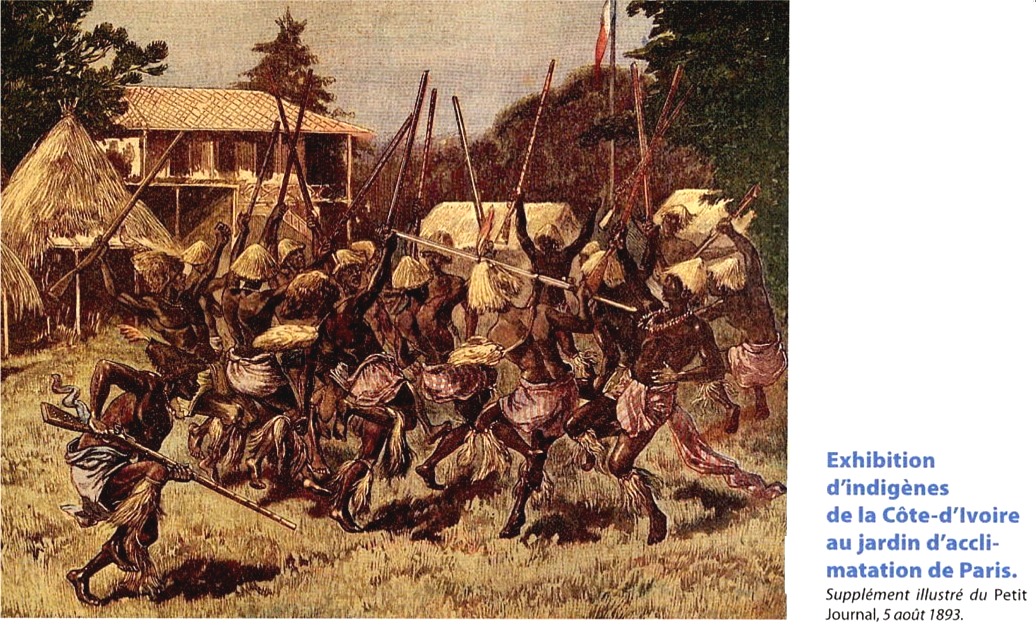 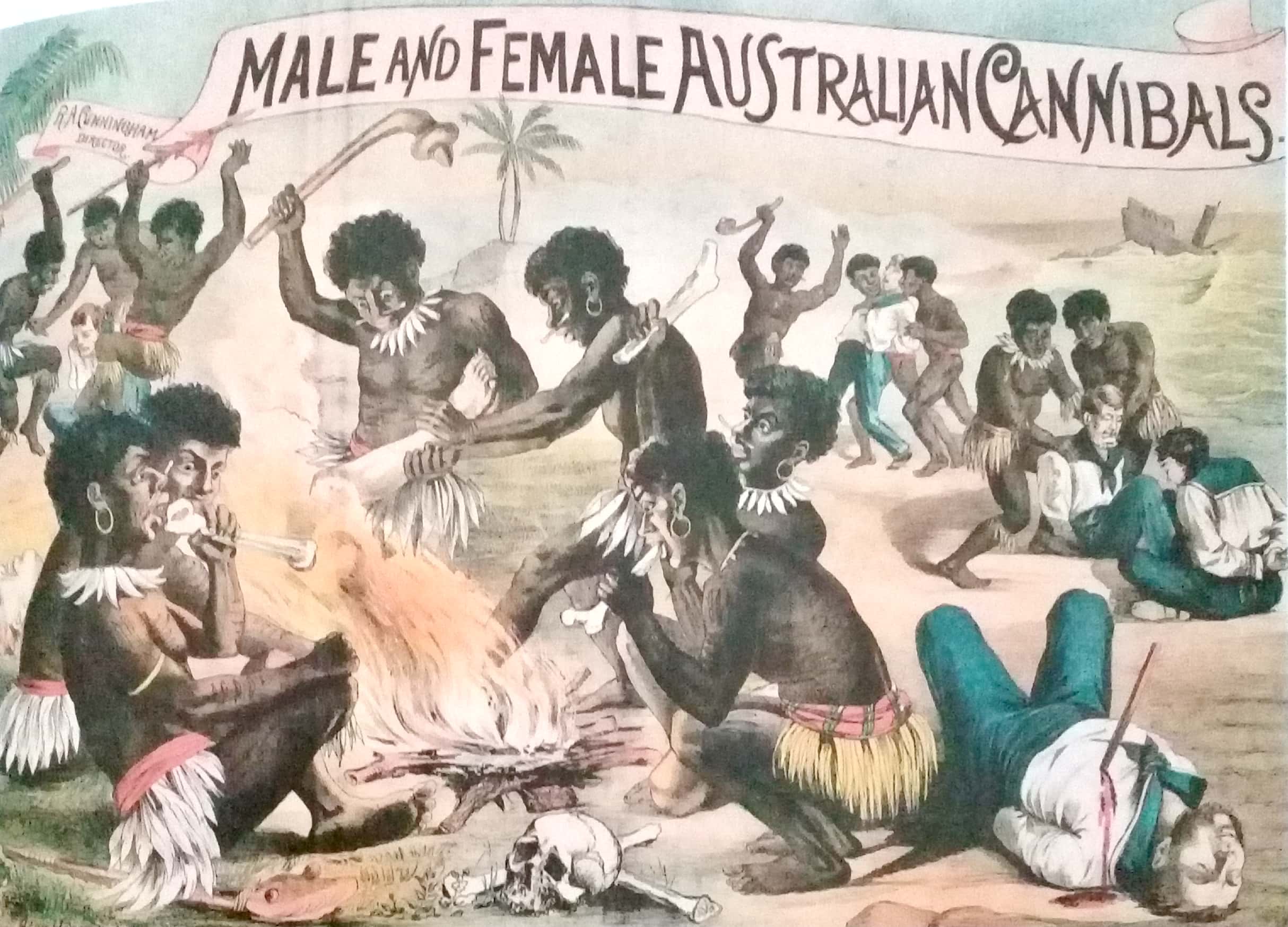 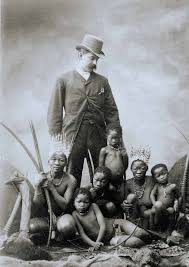 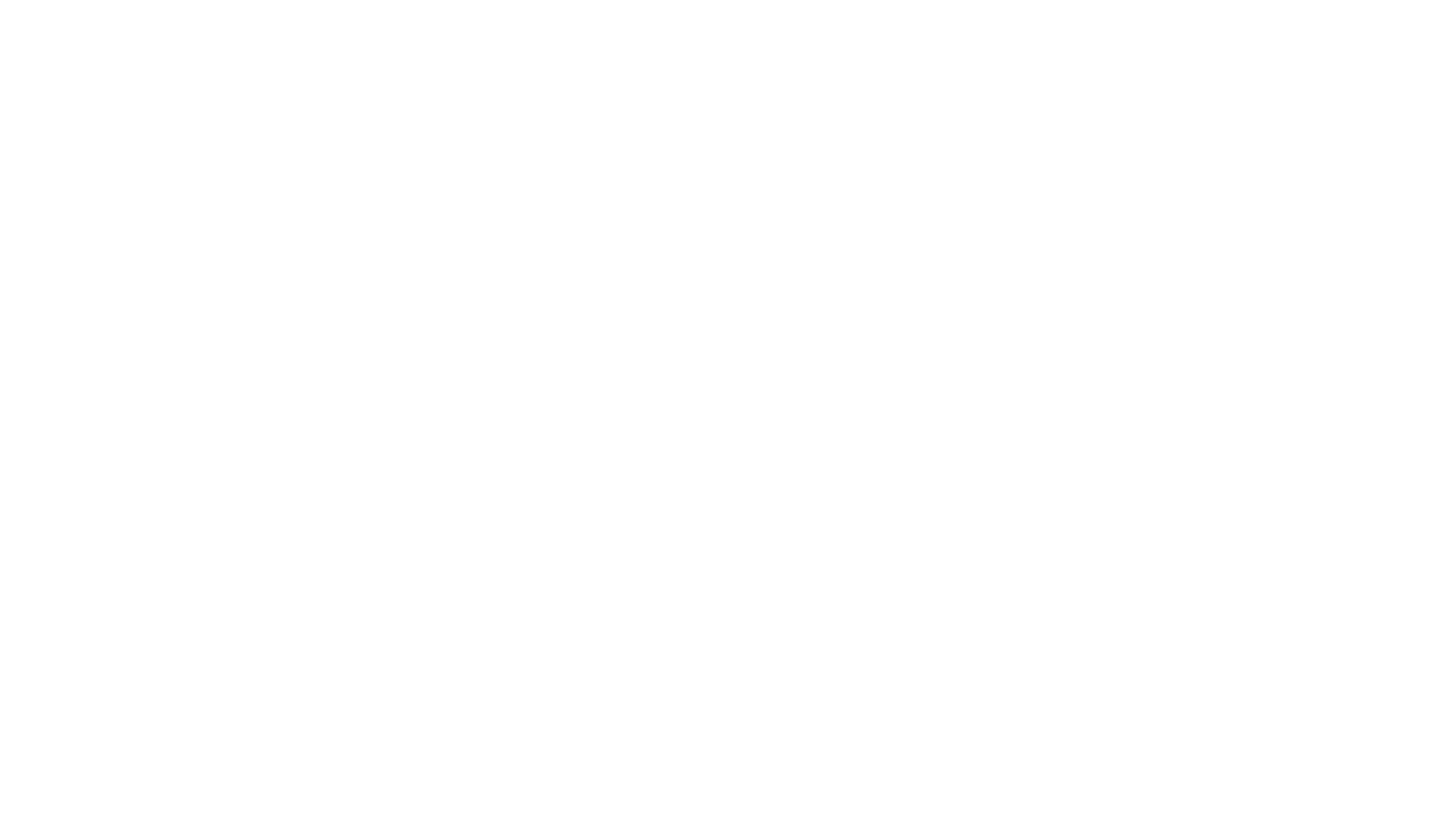 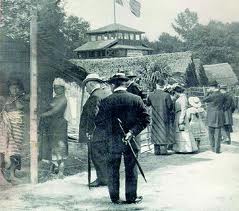 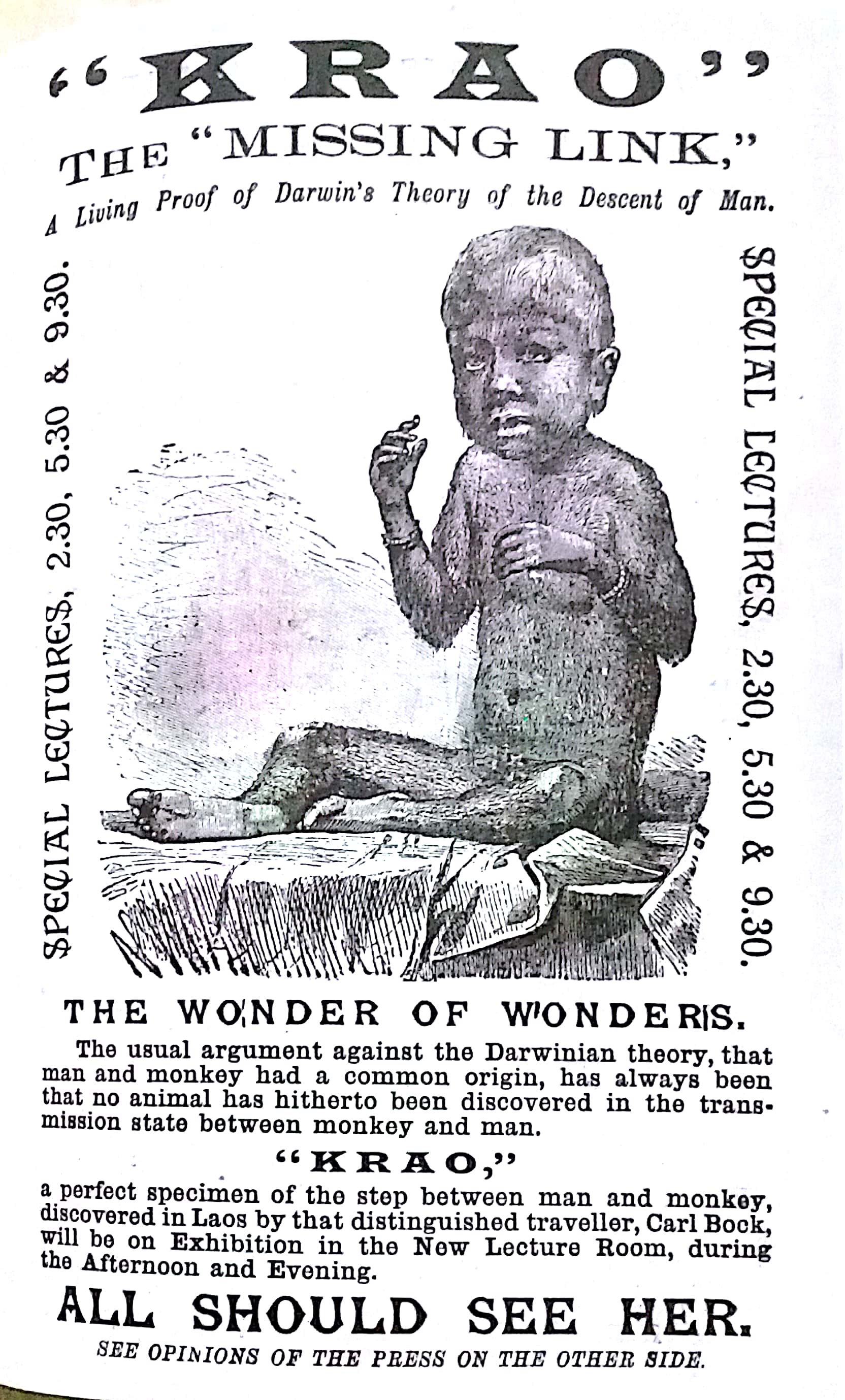 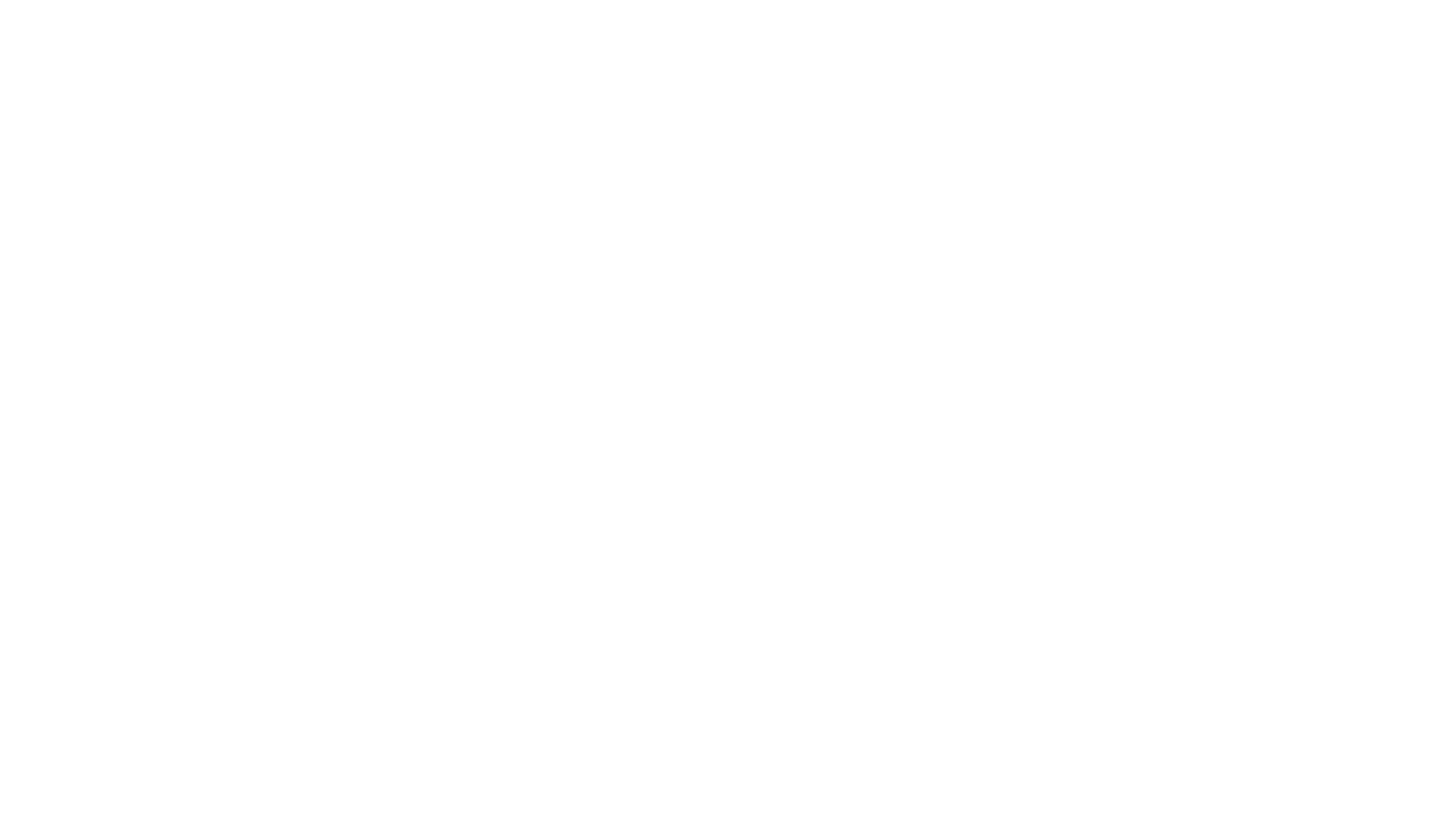 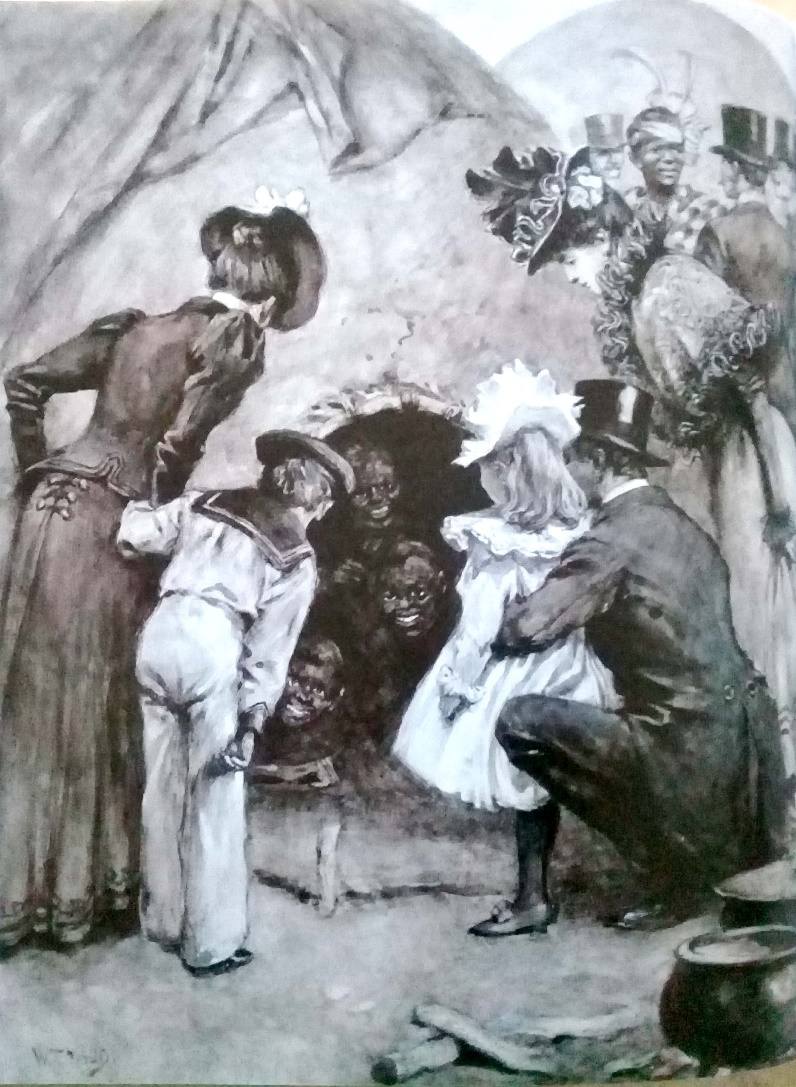 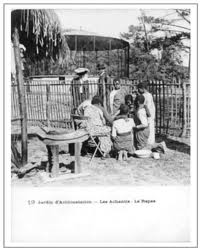 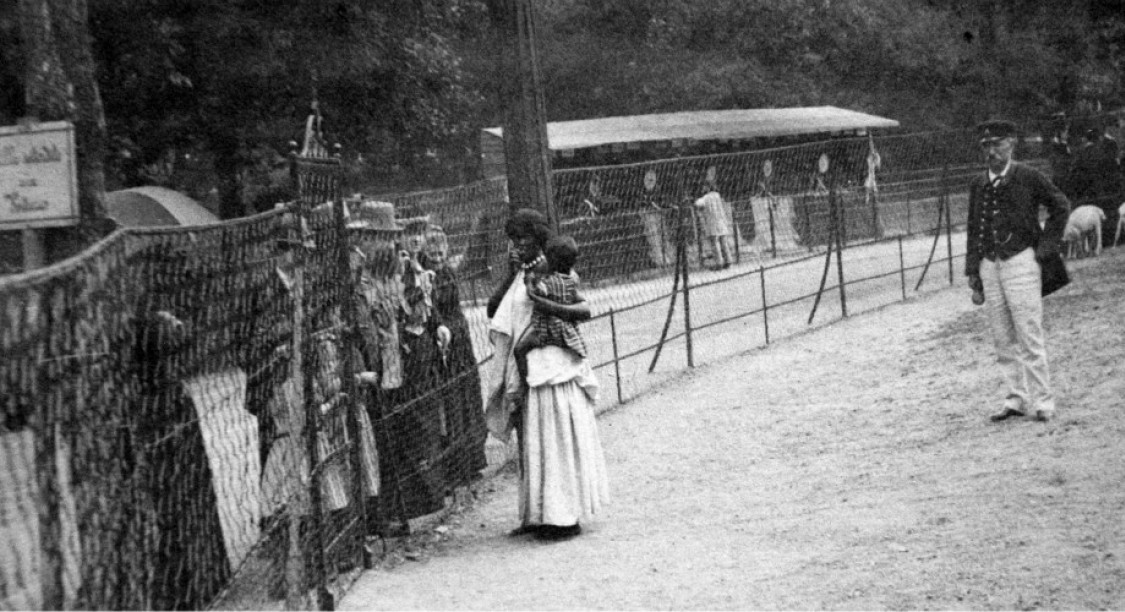 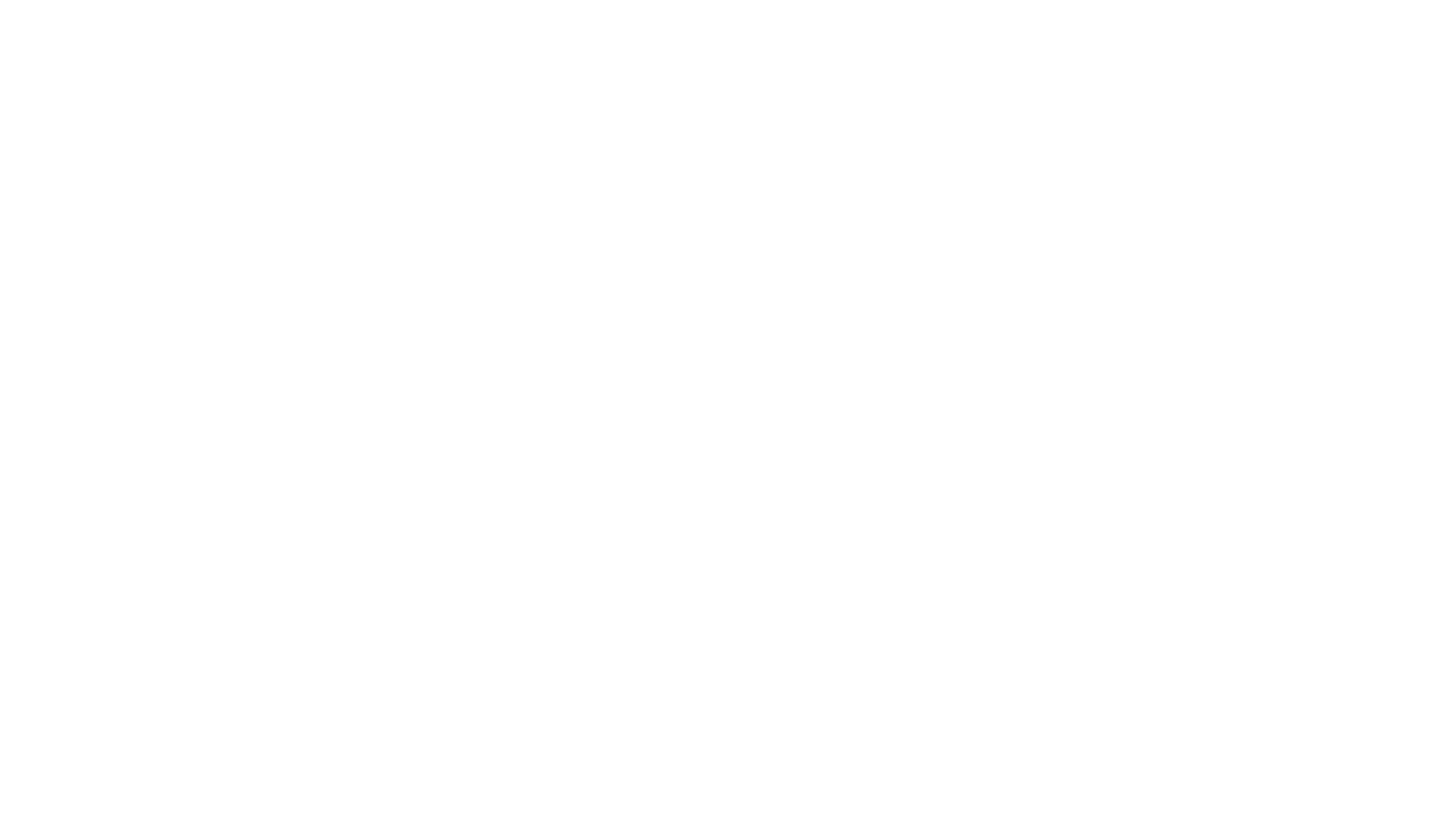 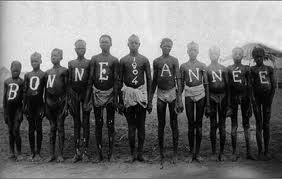 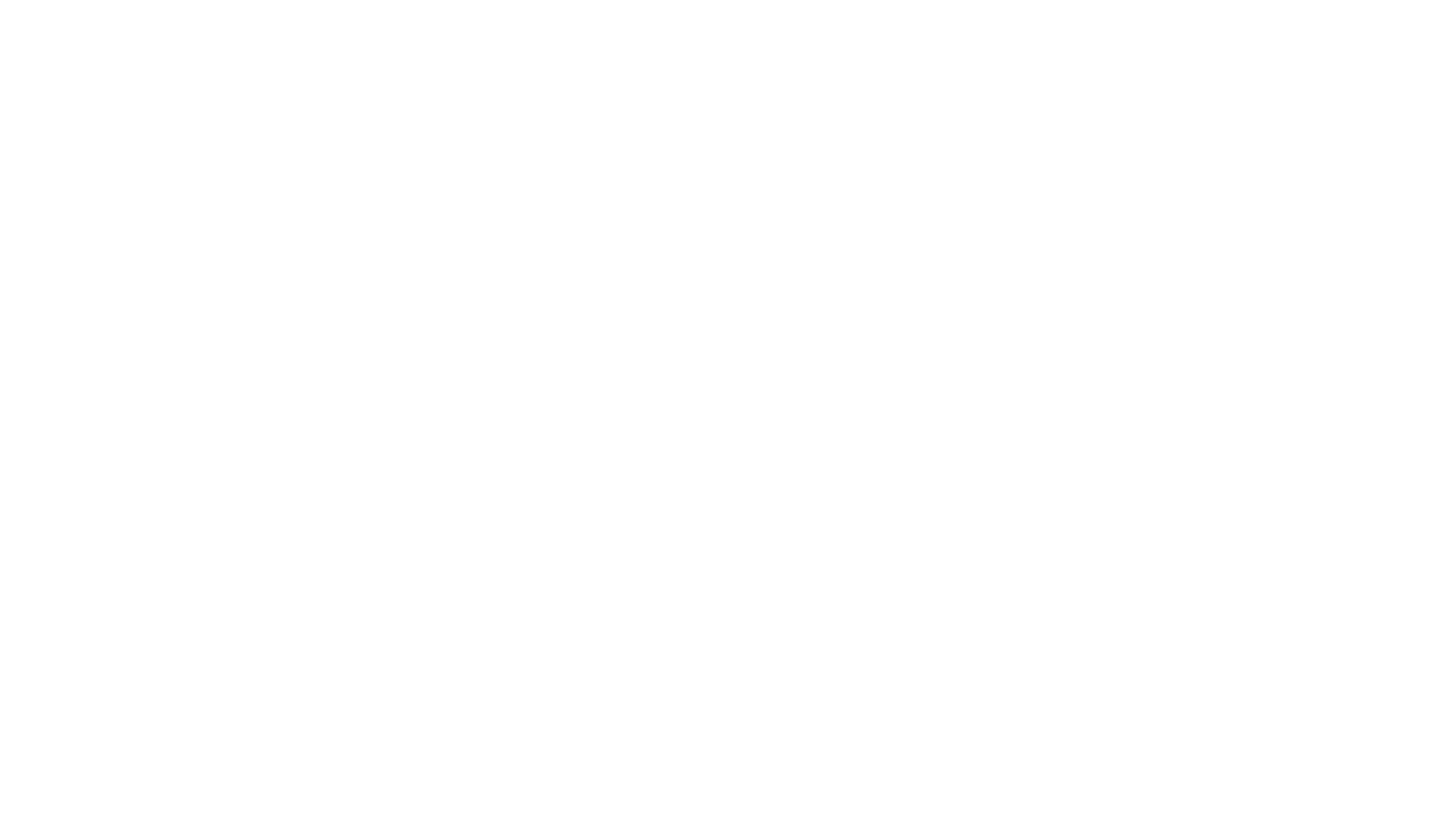 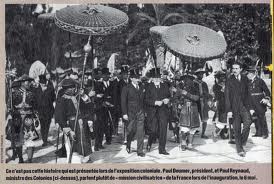 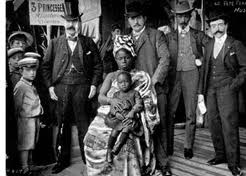 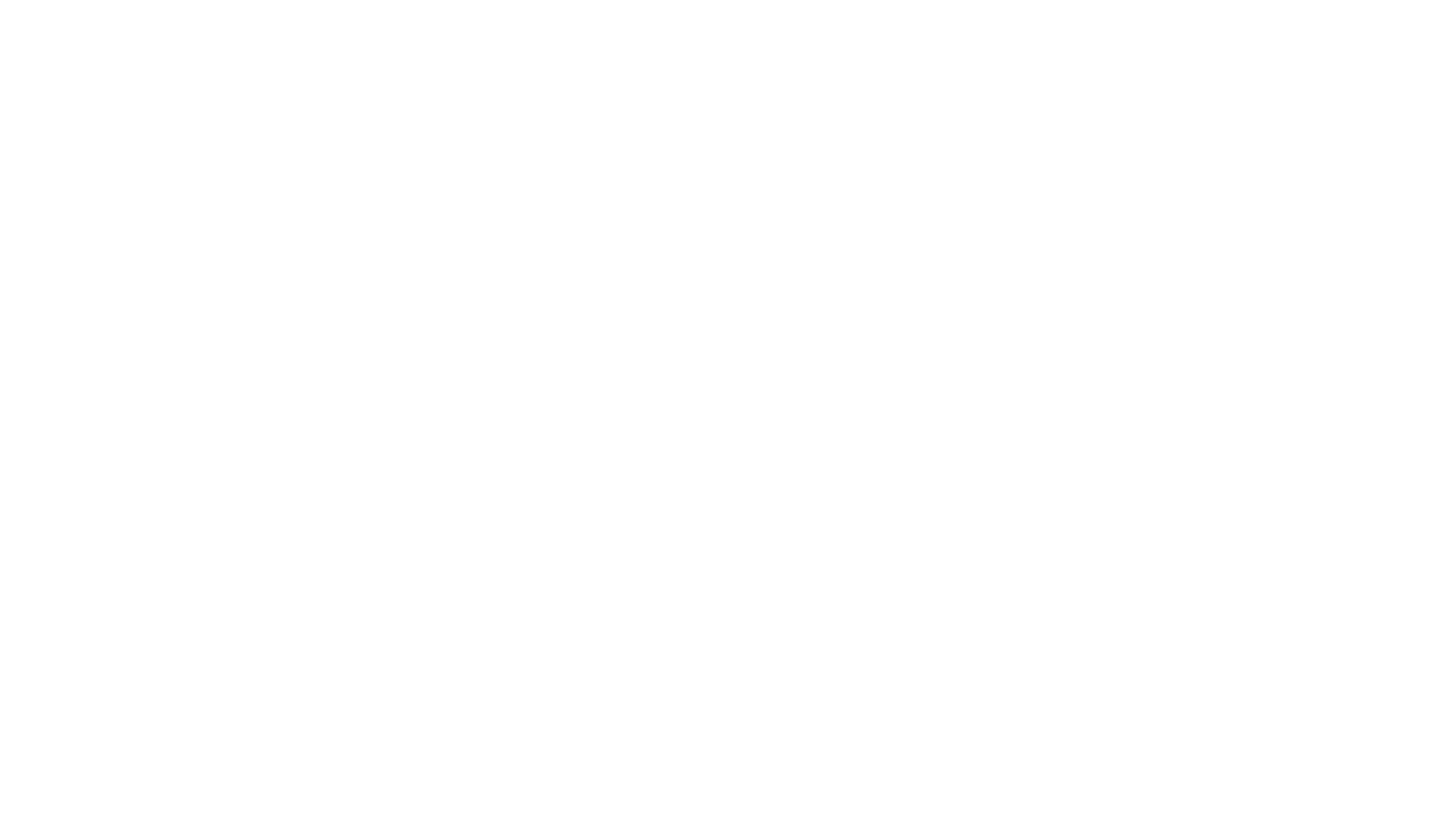 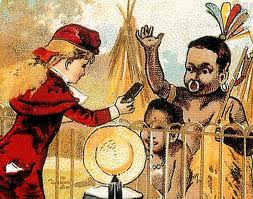 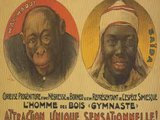 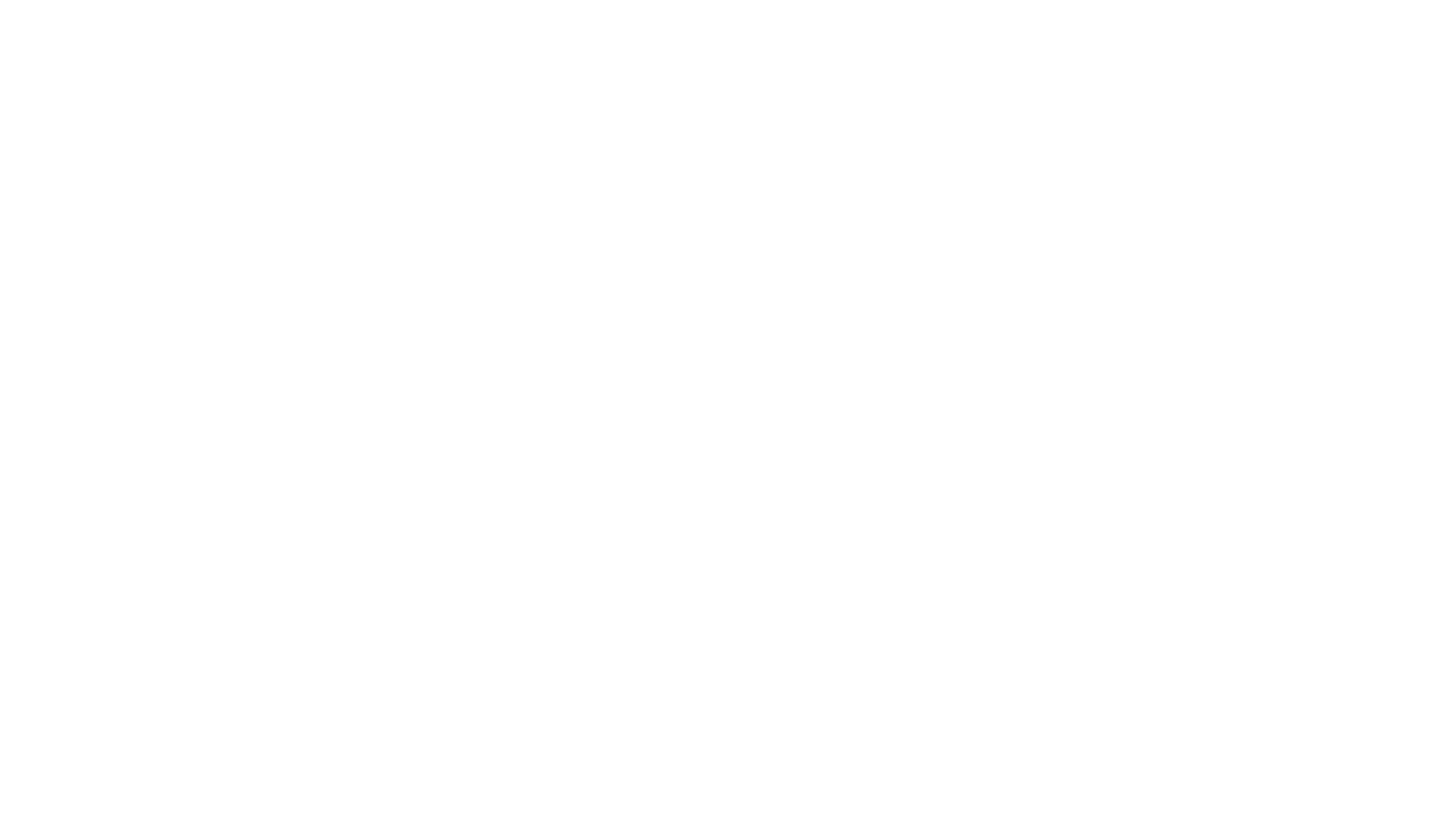 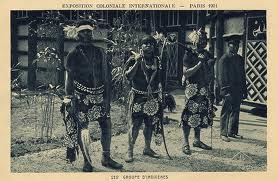 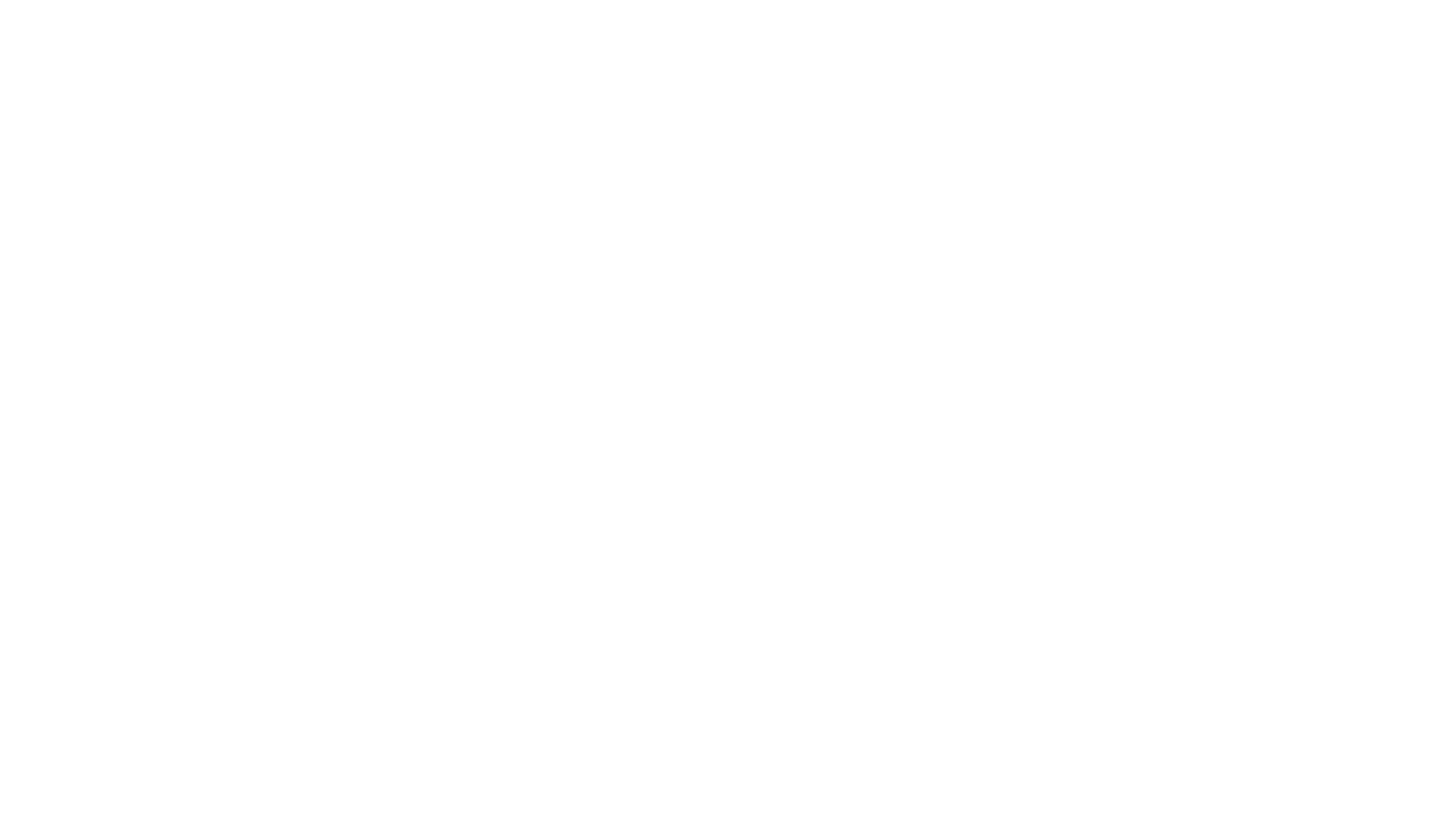 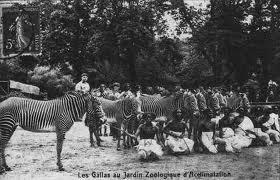 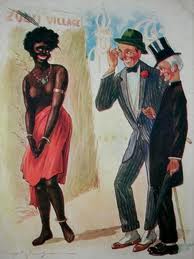 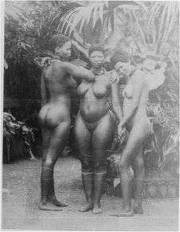 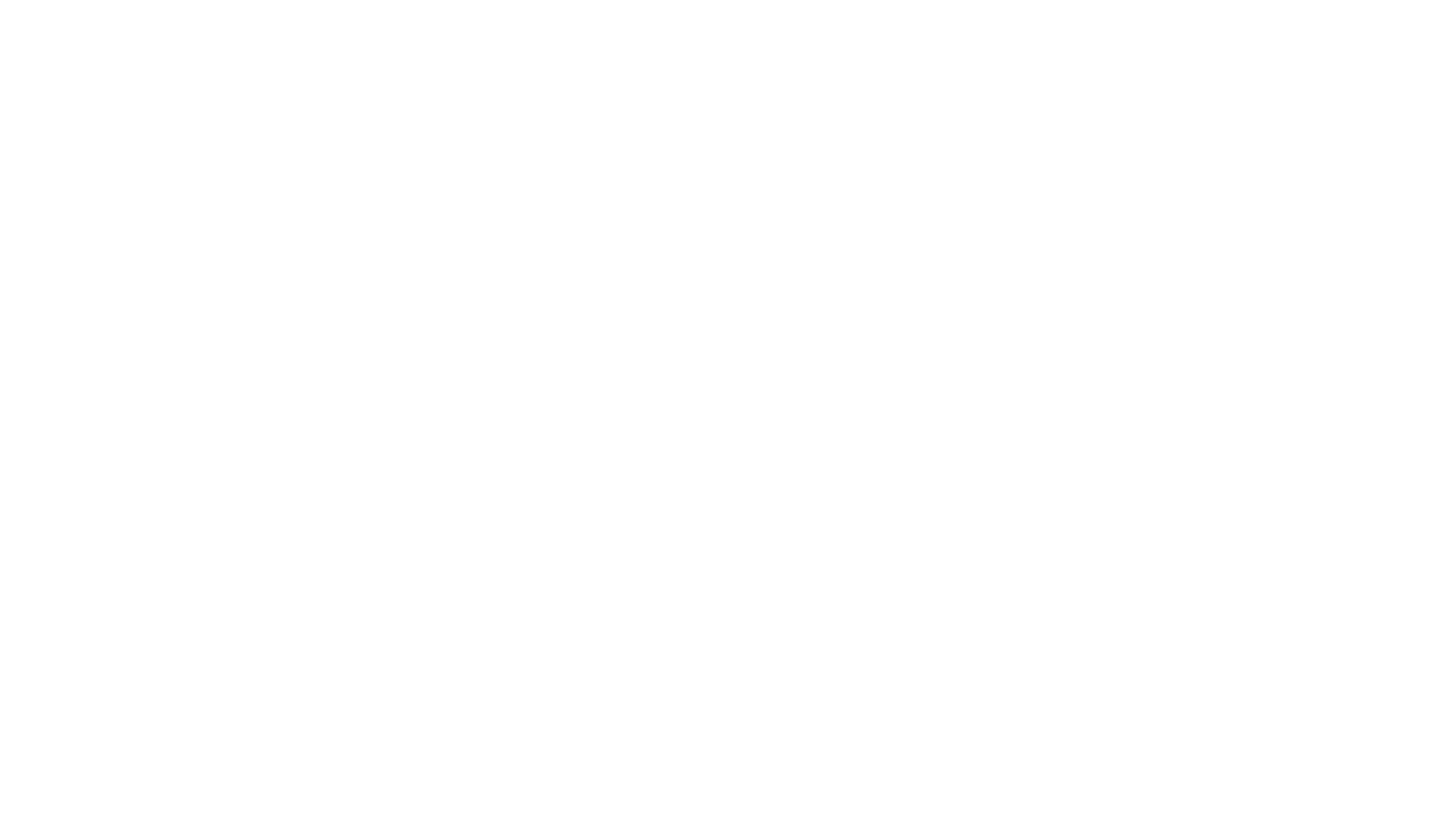 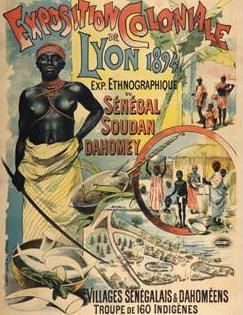 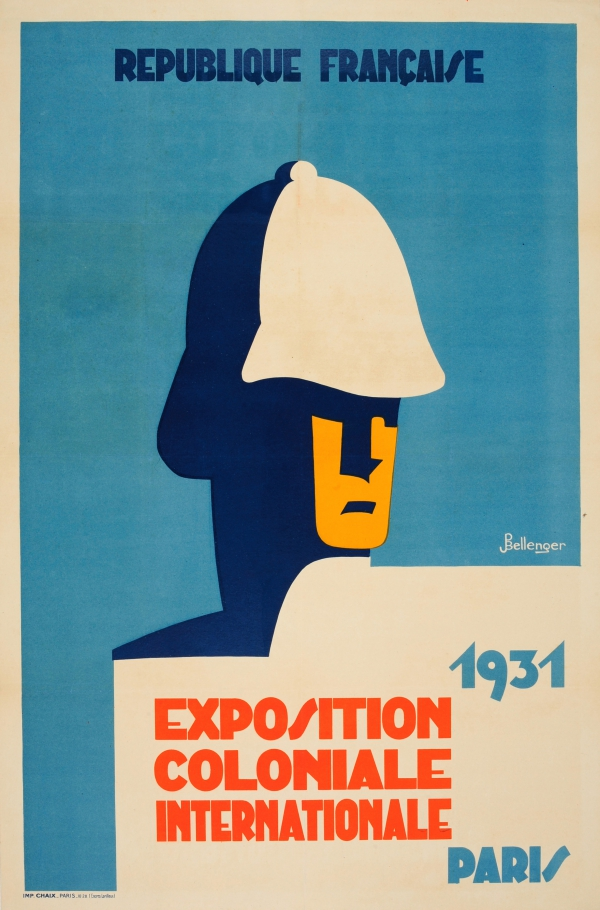 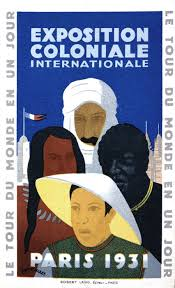 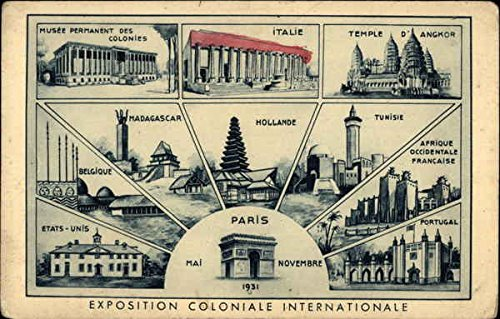 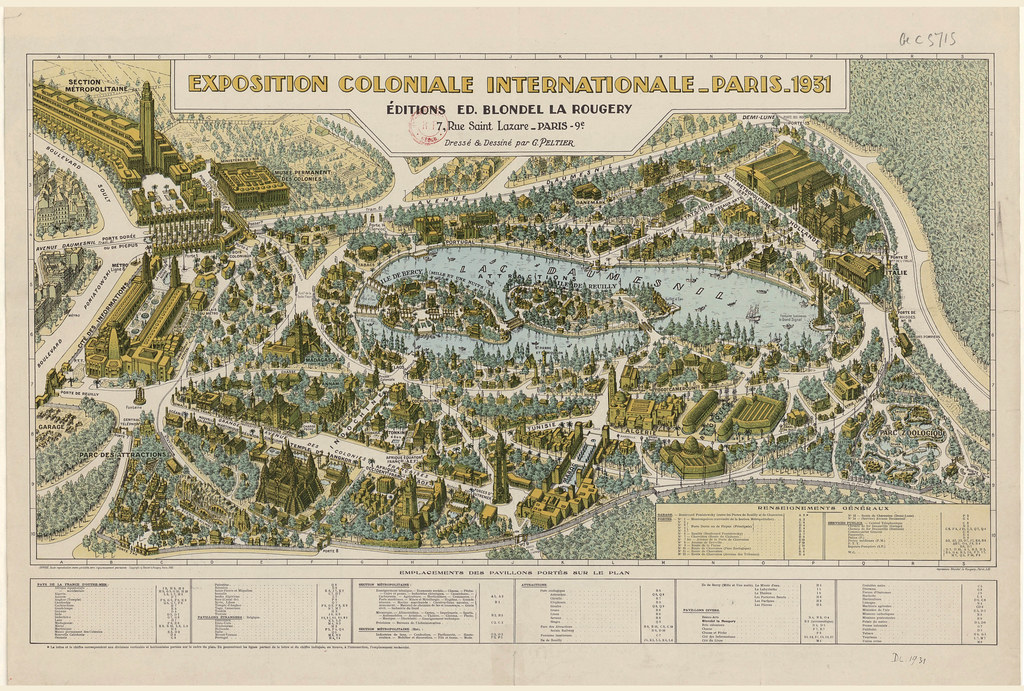 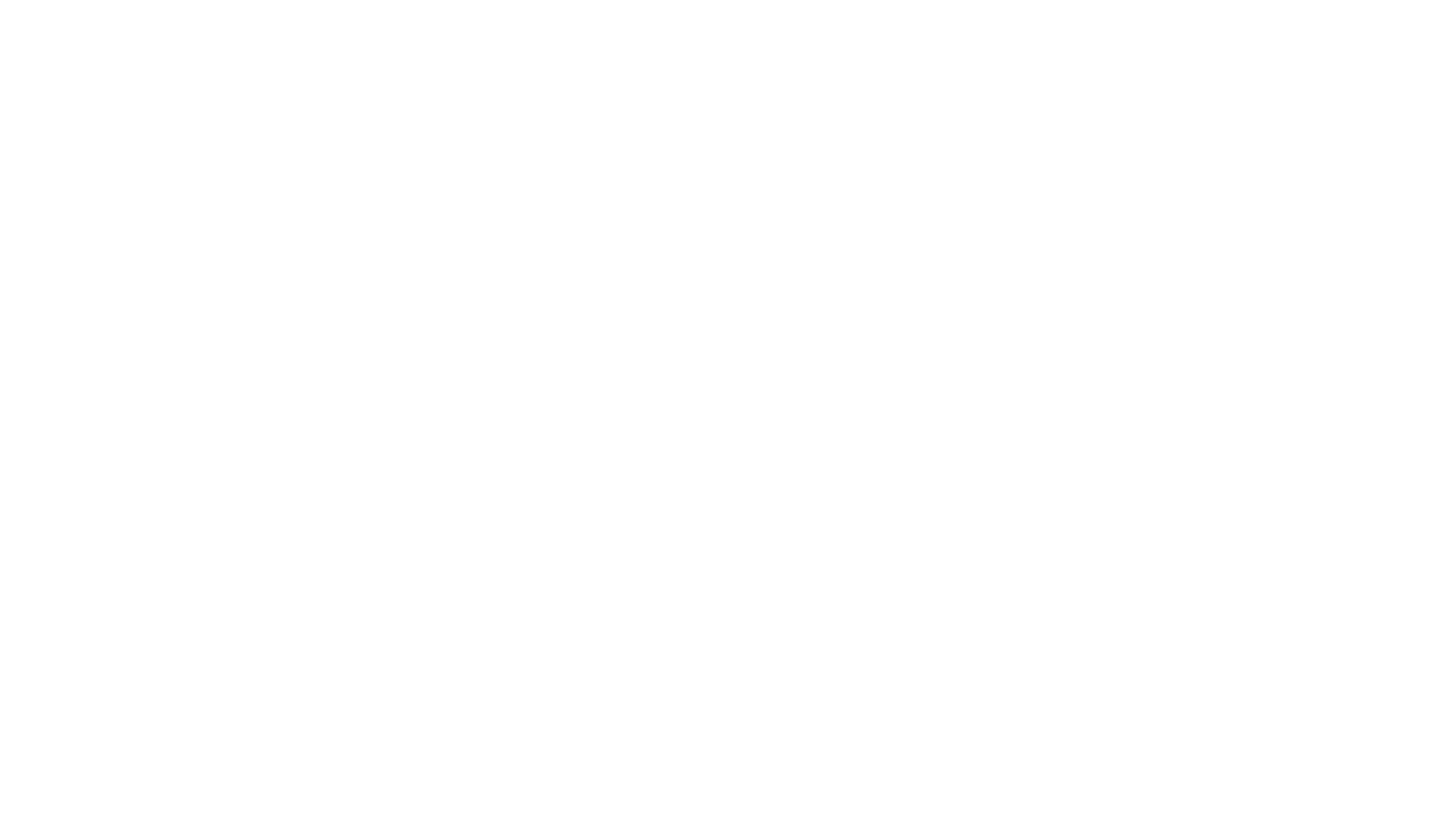 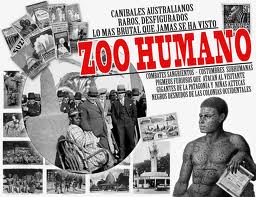 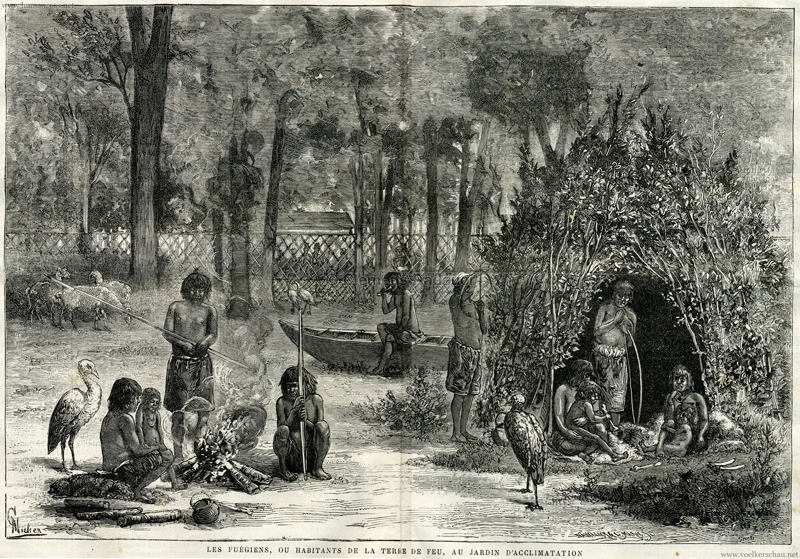 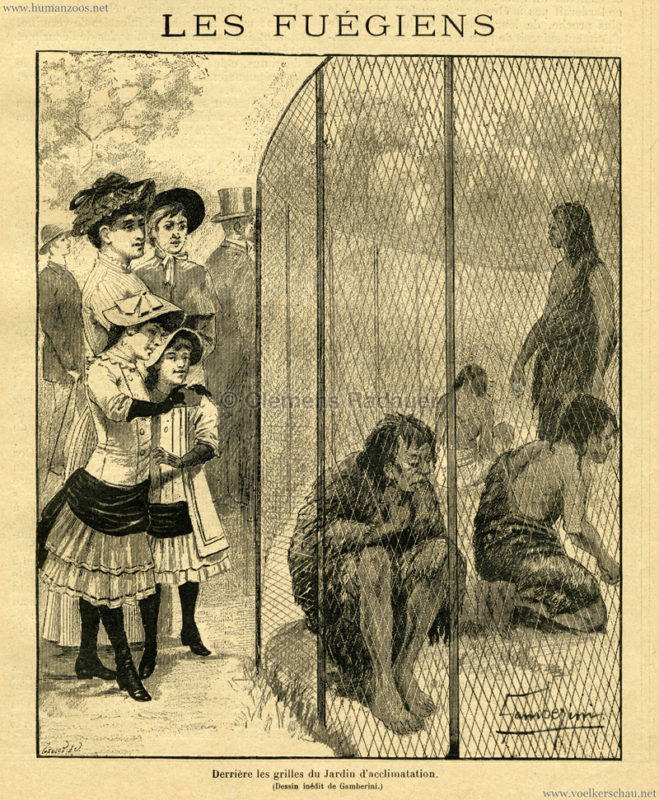 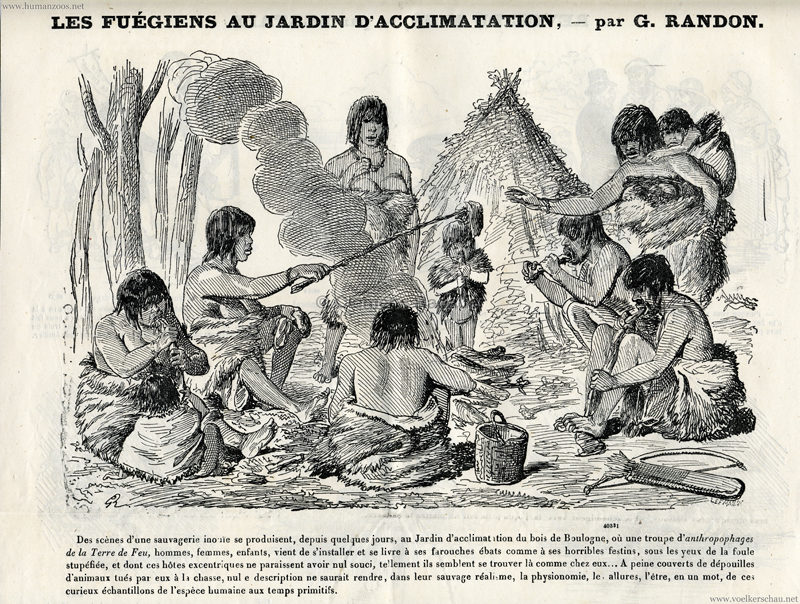 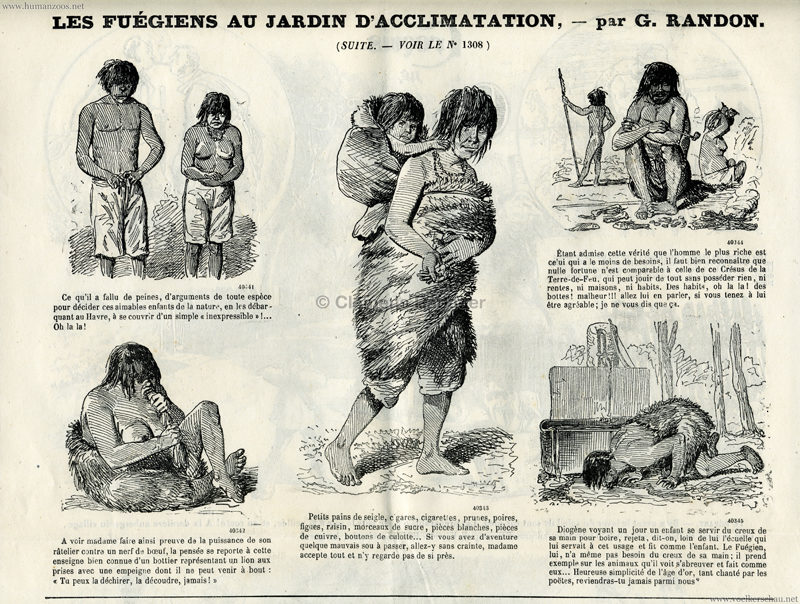 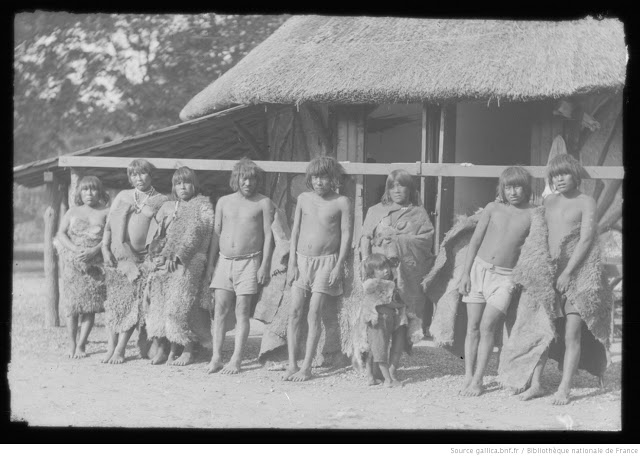 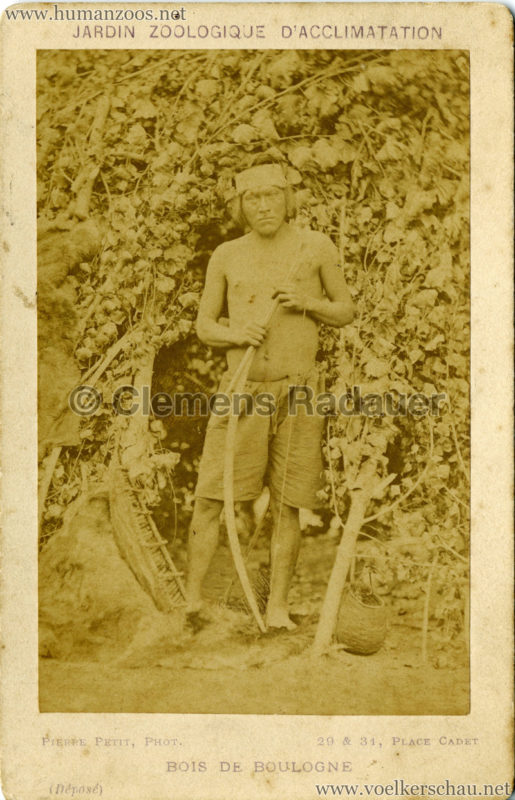 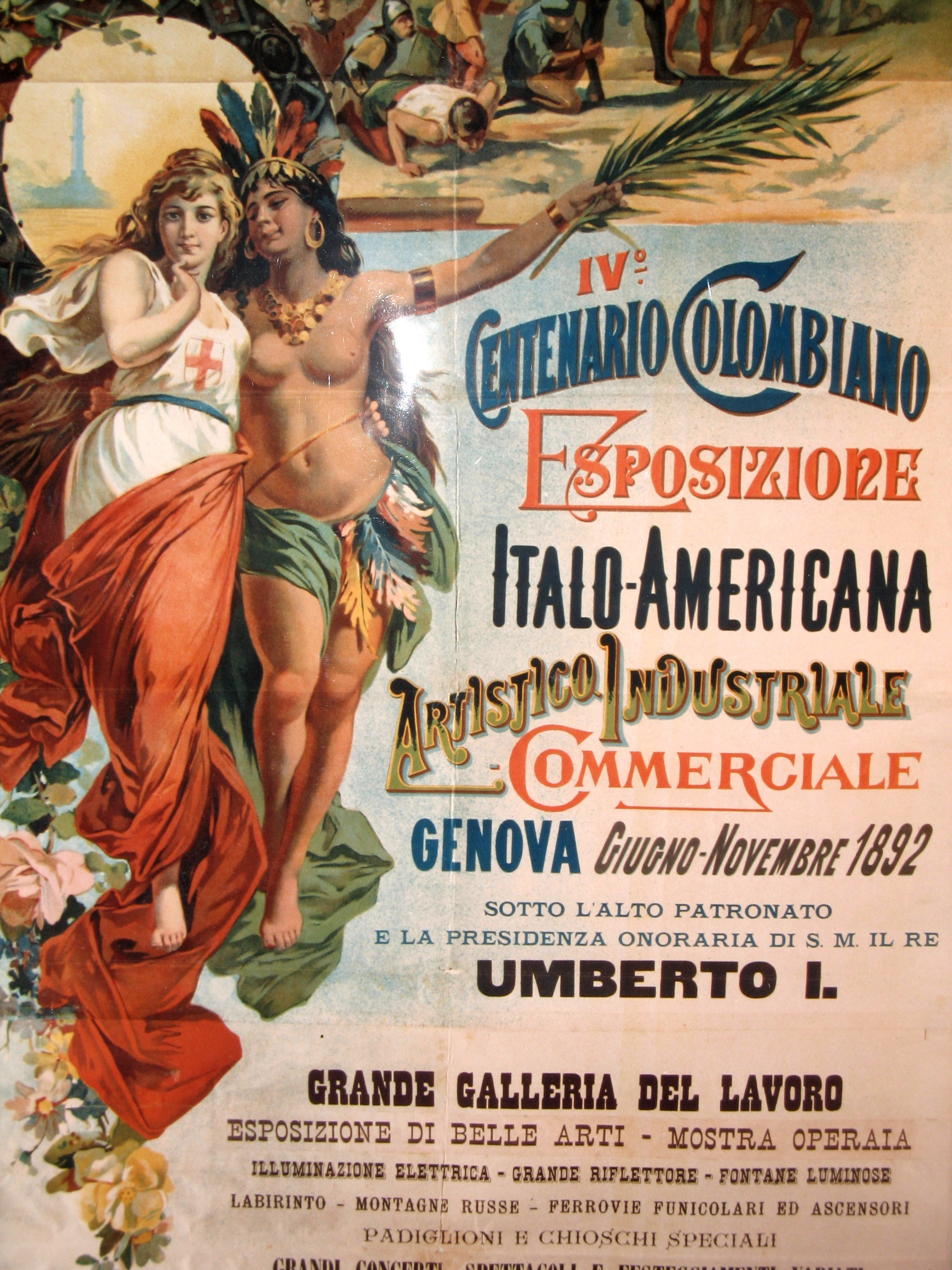 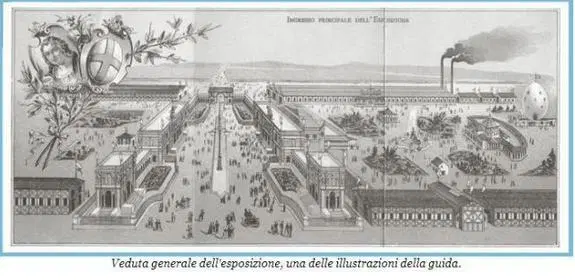 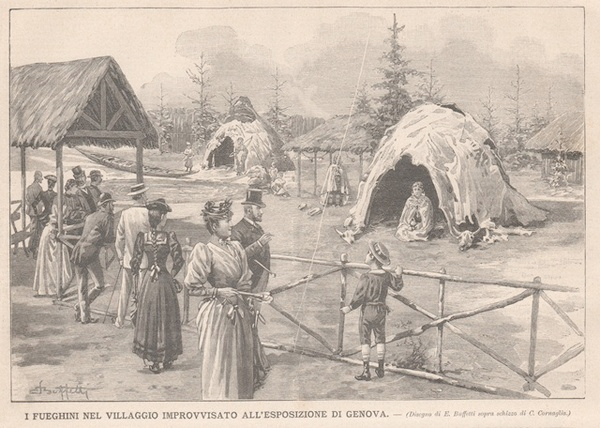 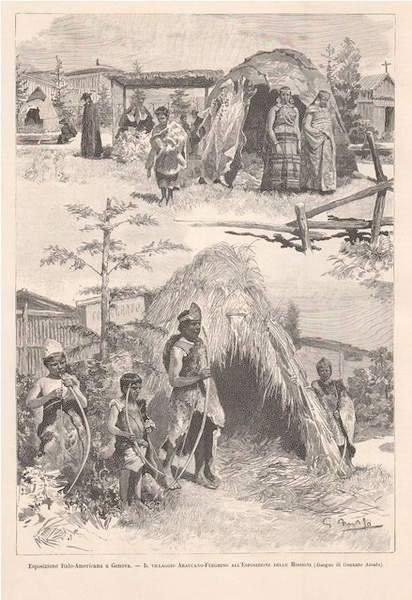 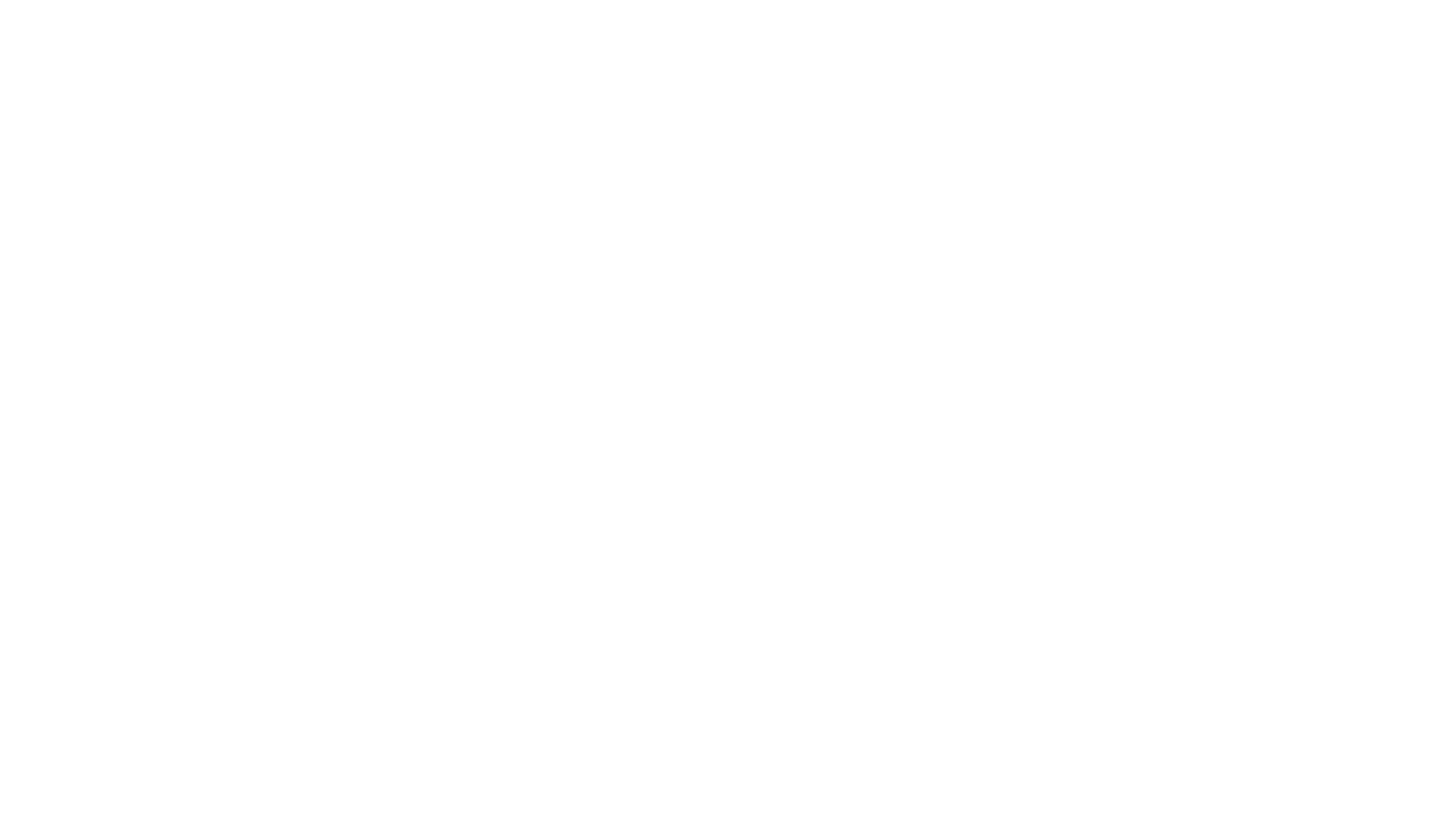 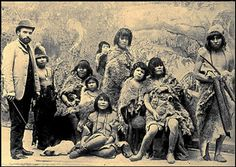 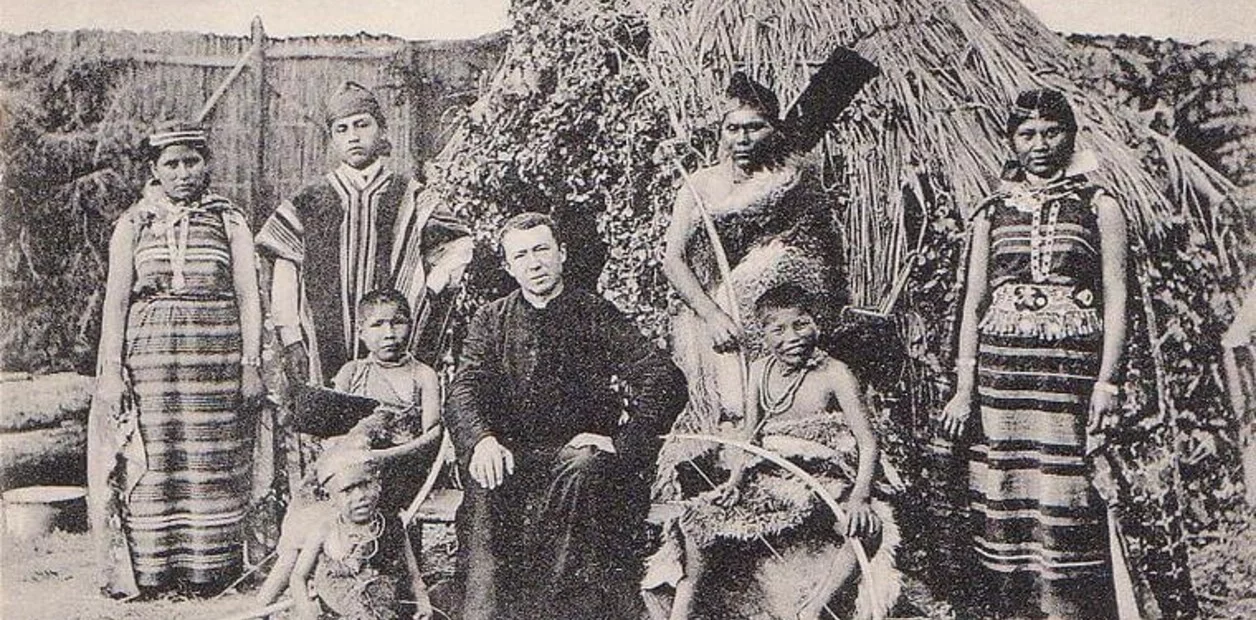 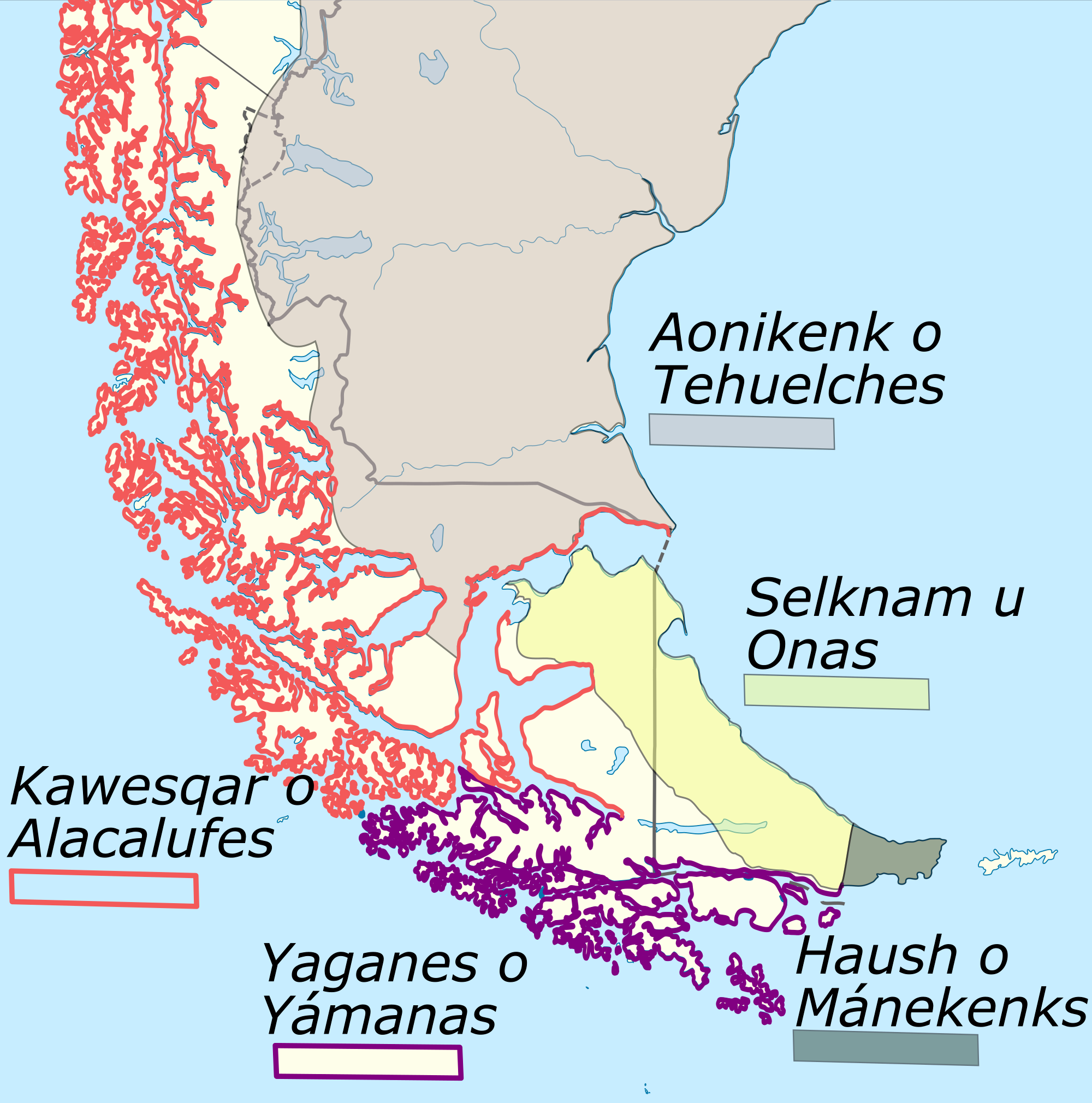 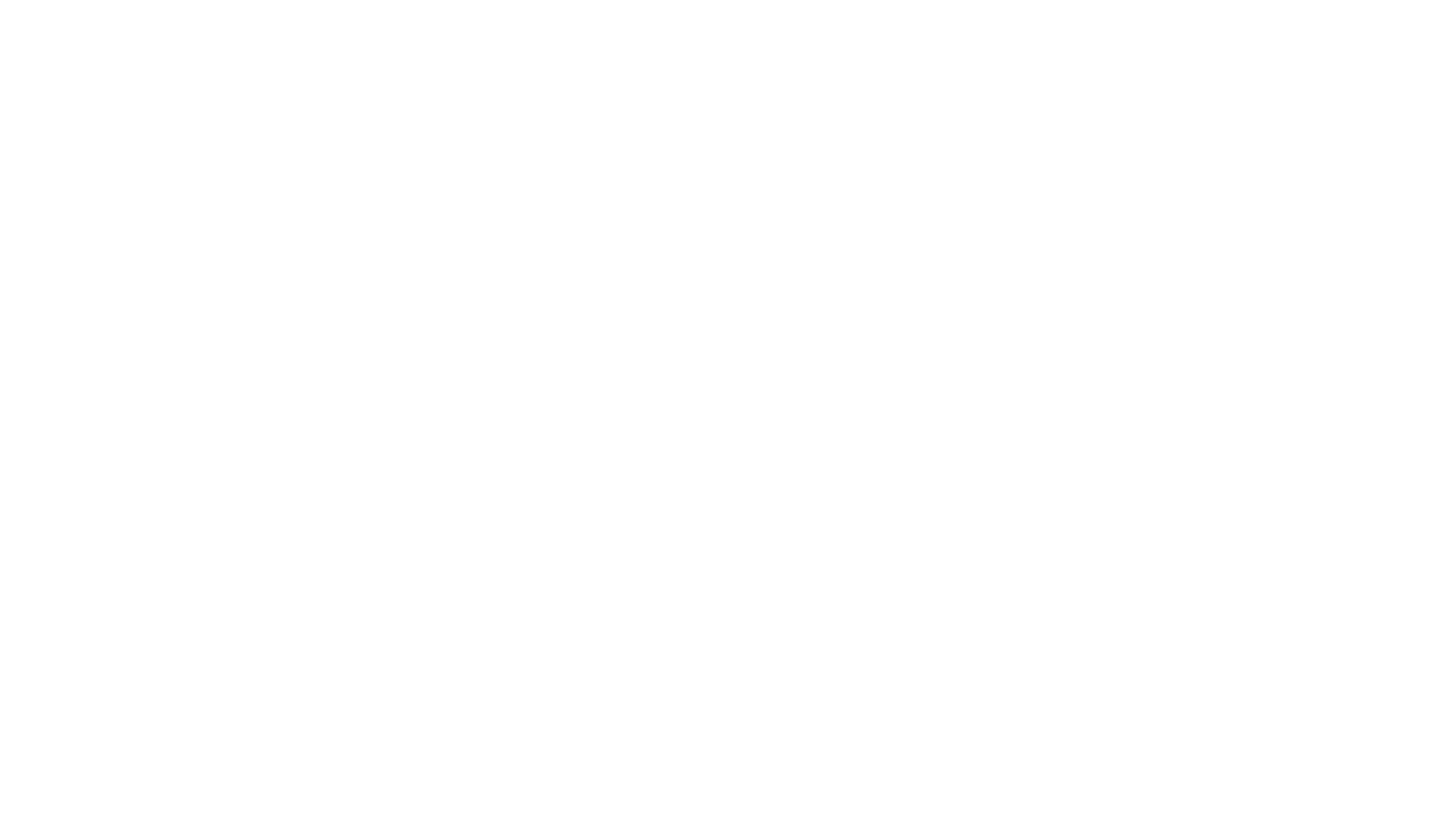 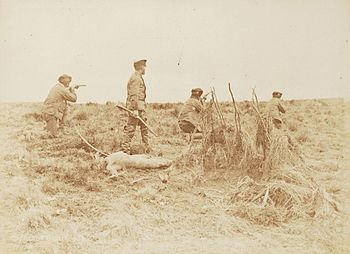 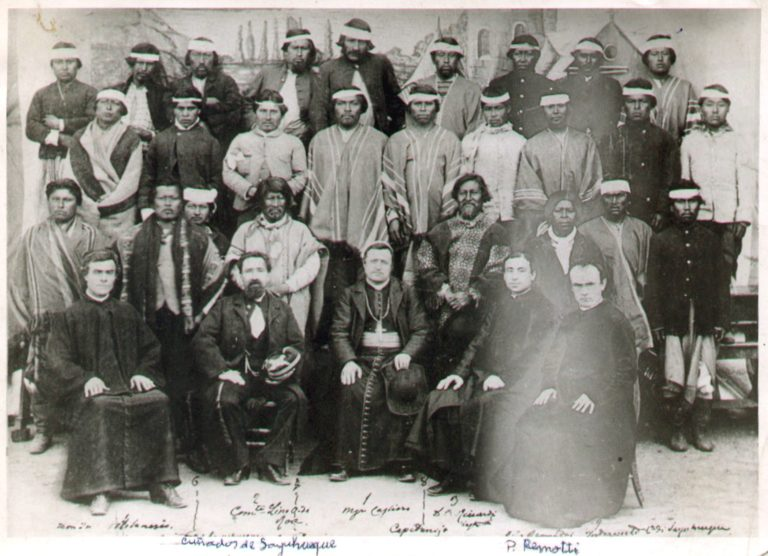 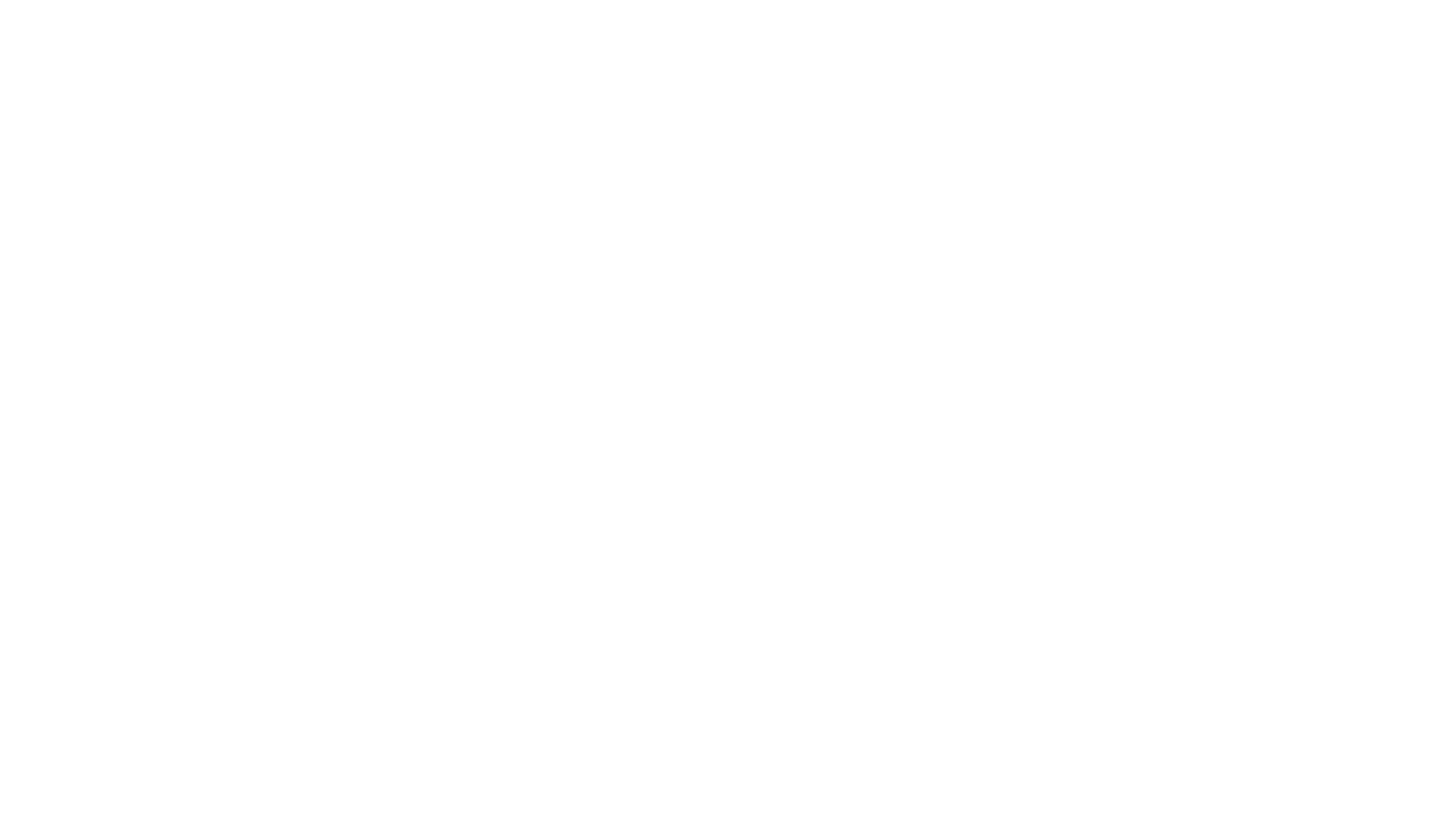 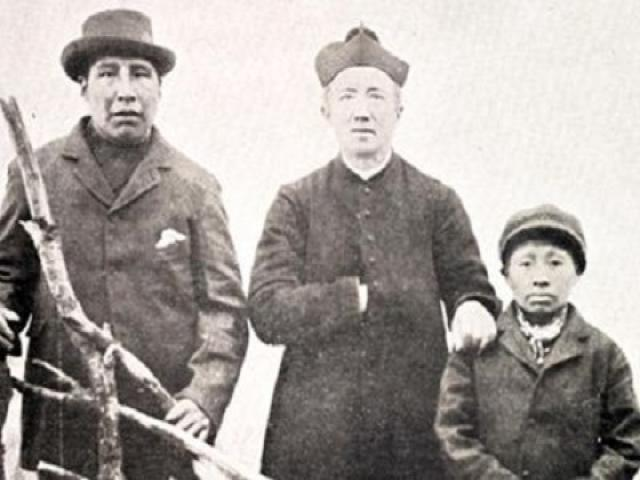 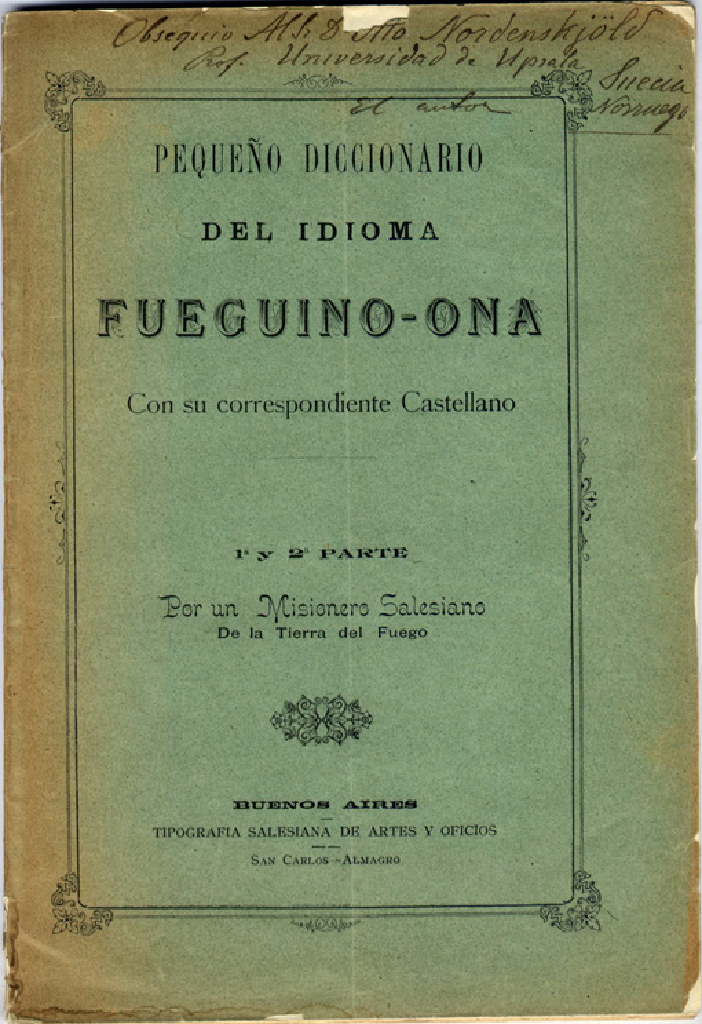 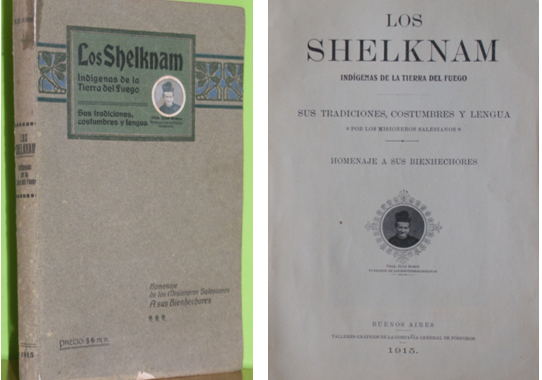 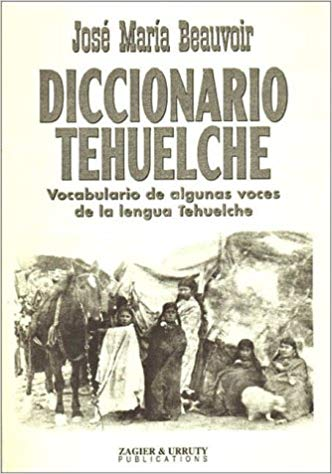 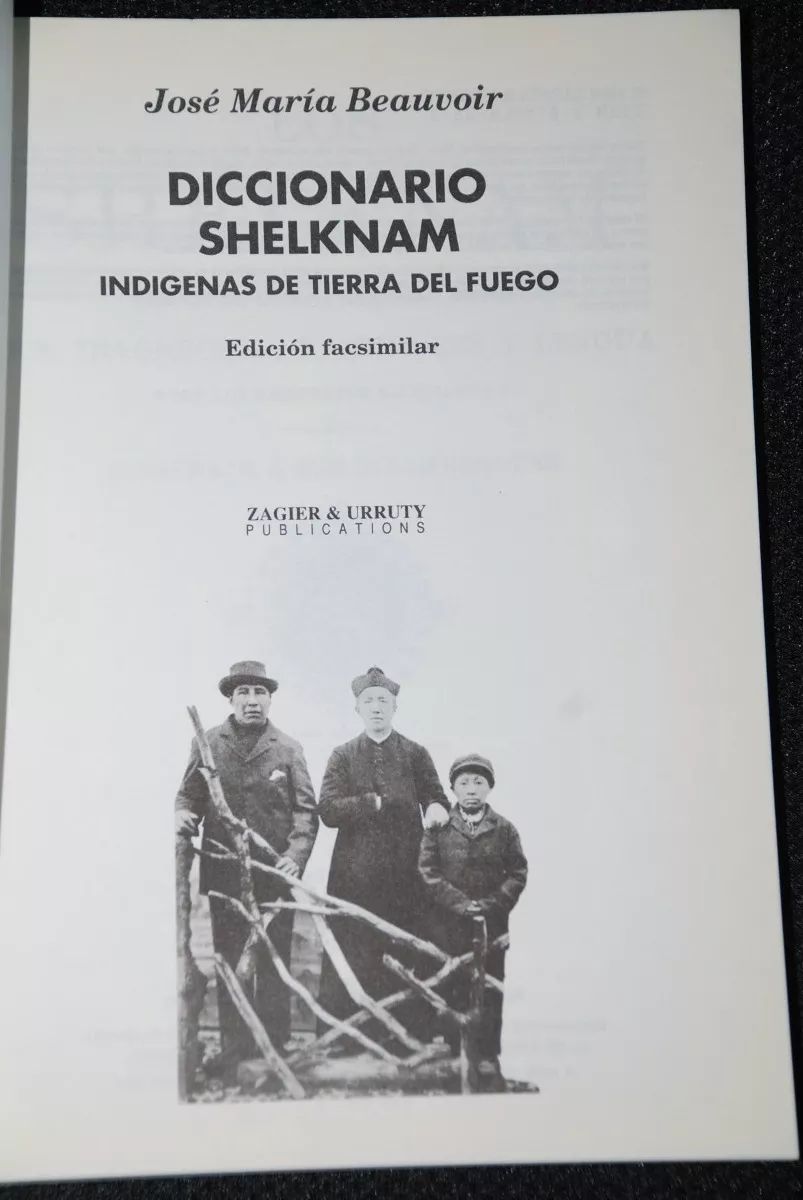